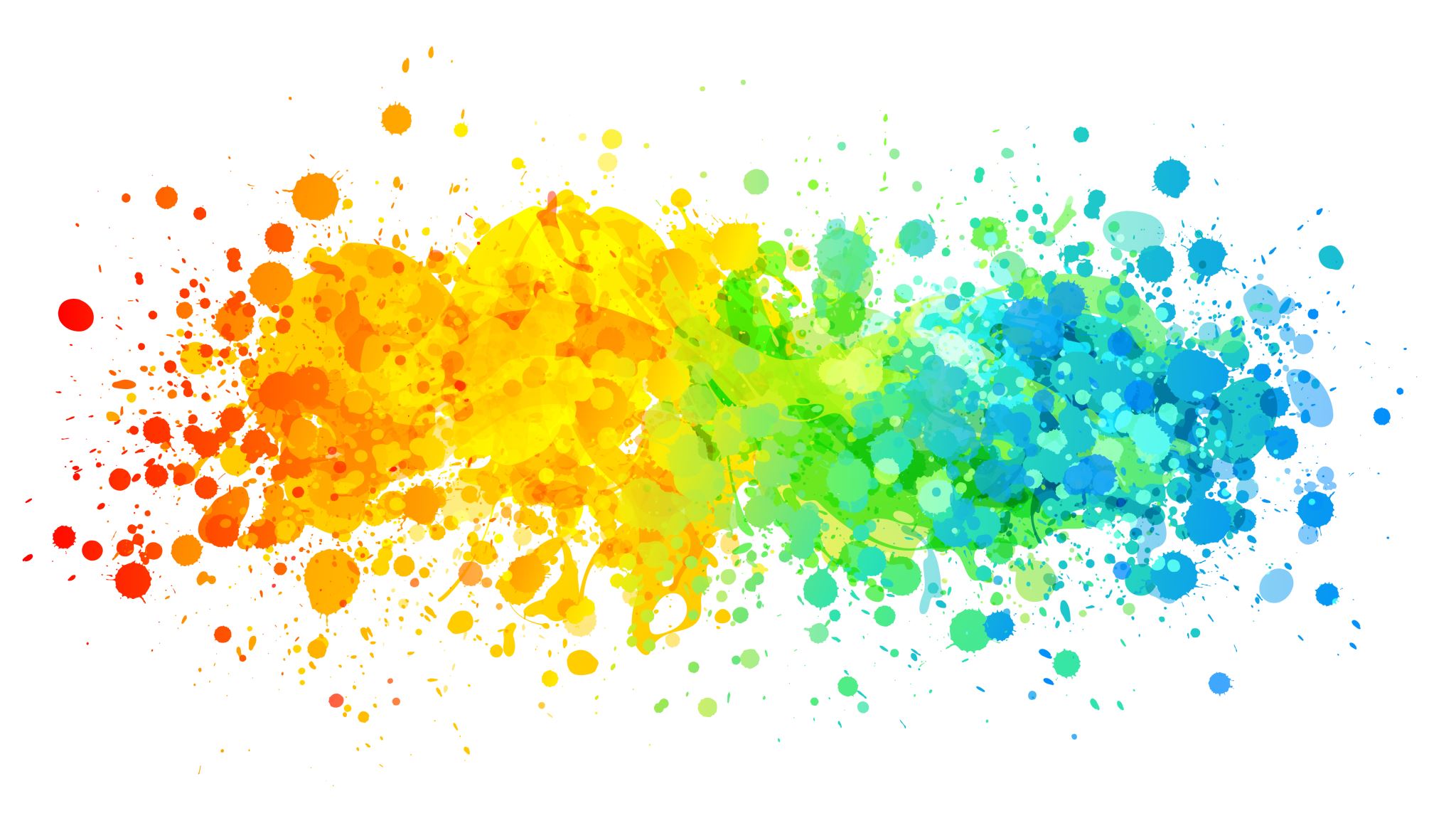 H0 Tension:transient vs static perspectivesThe TRGB-SBF project with the JWST
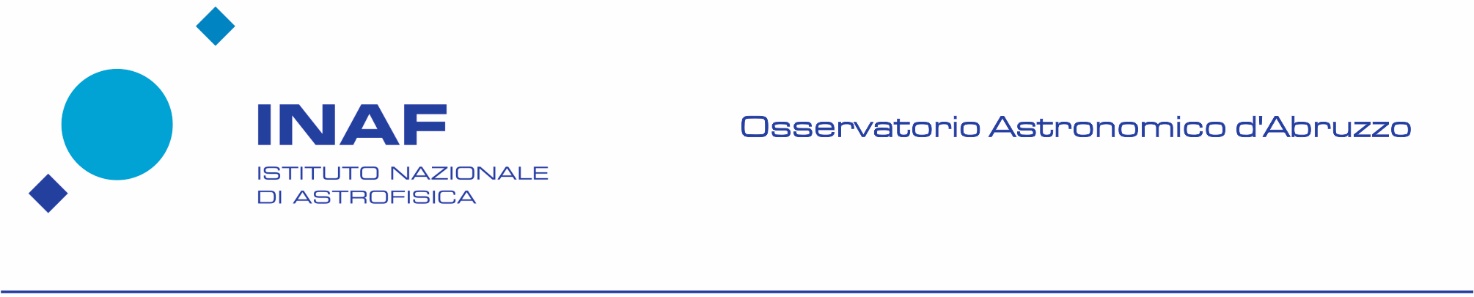 Michele Cantiello
With: D. Anand, J. Blakeslee, E. Brocato,  J. Jensen, G. Raimondo and B. Tully
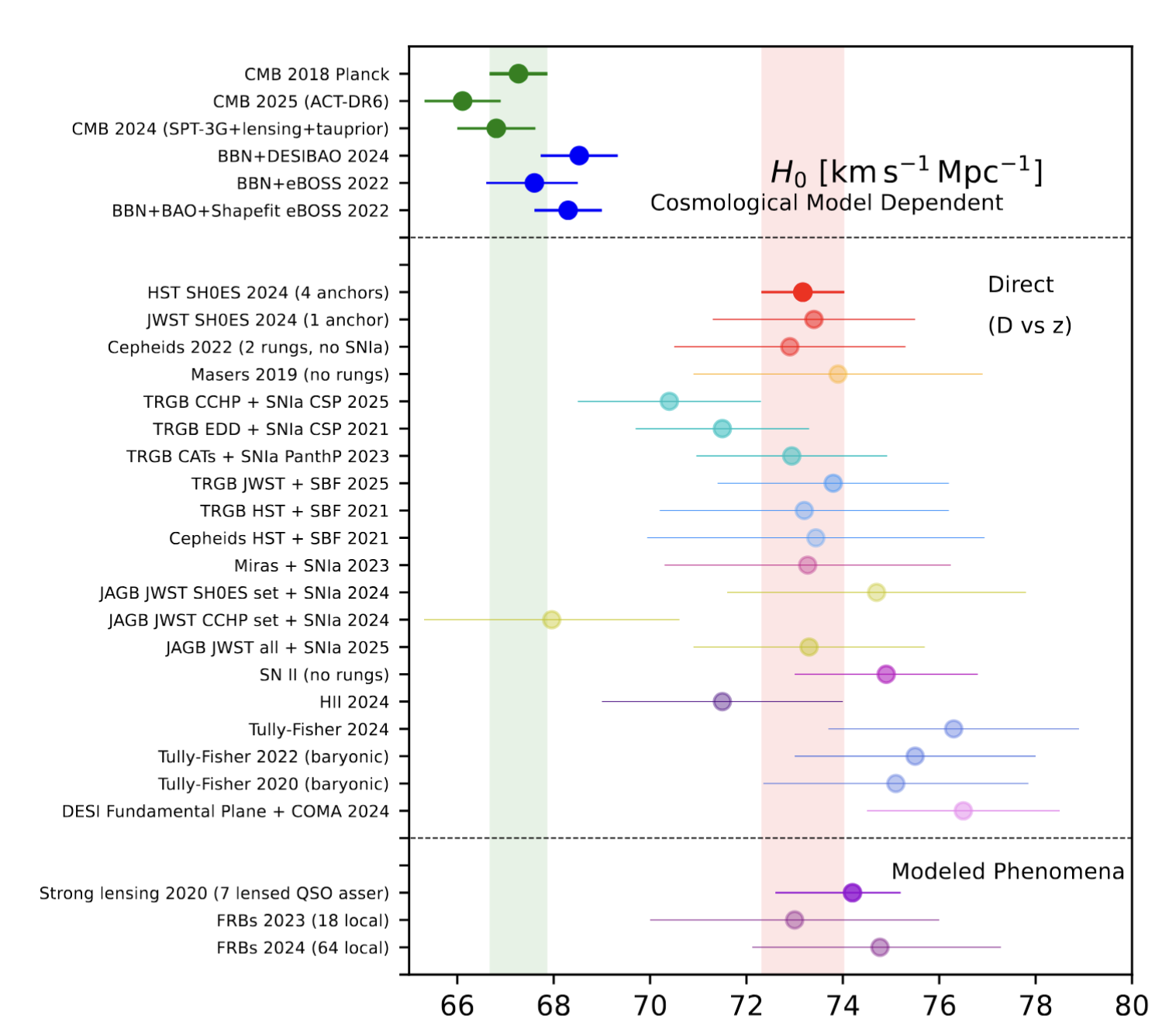 [Extra-Galactic] Distances
Reliable distances are required to understand most observed objects & phenomena 
Errors in distances imply significant fractional uncertainties in derived quantities
Masses (e.g., central black holes, dark matter halos); Physical sizes; 
Dynamical time scales; Star Formation Rates; Ages…
Precise extragalactic distances play a key role in the H0 controversy, a major issue in modern cosmology
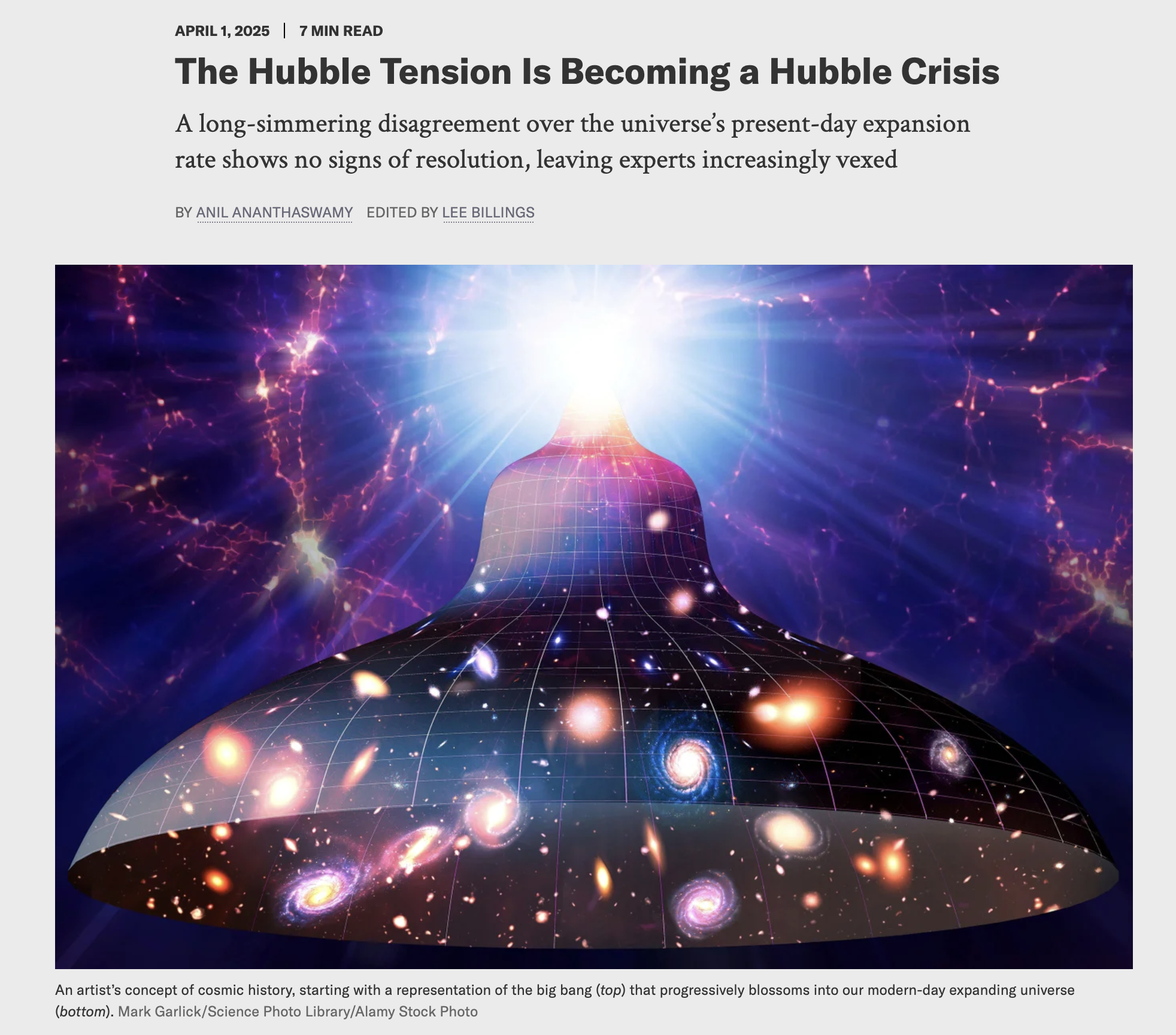 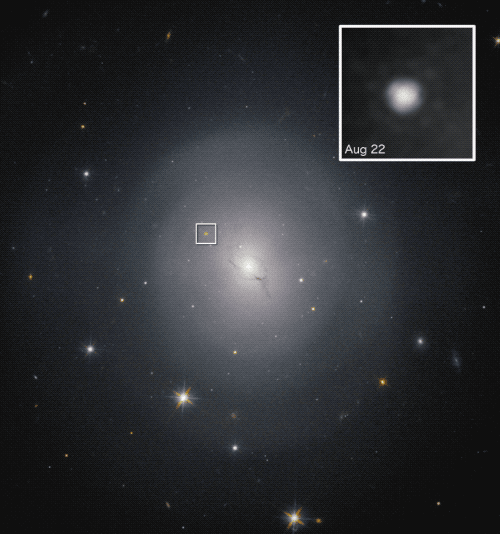 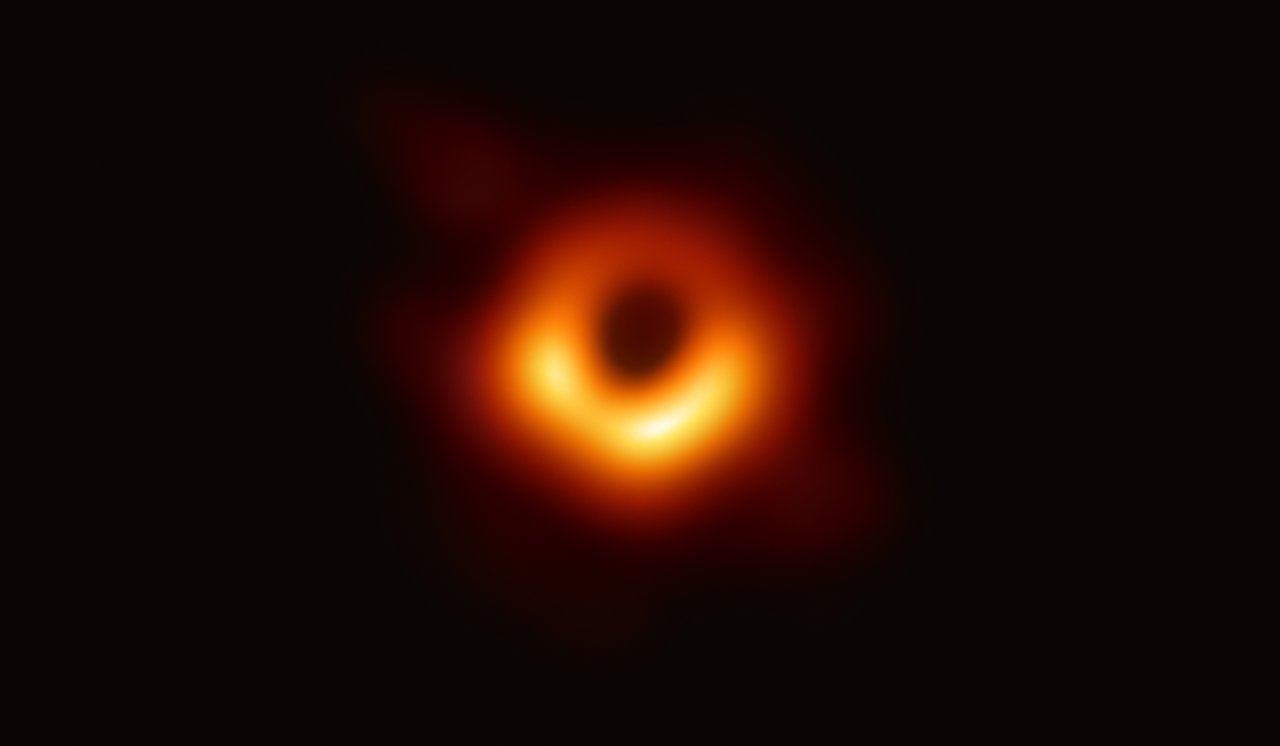 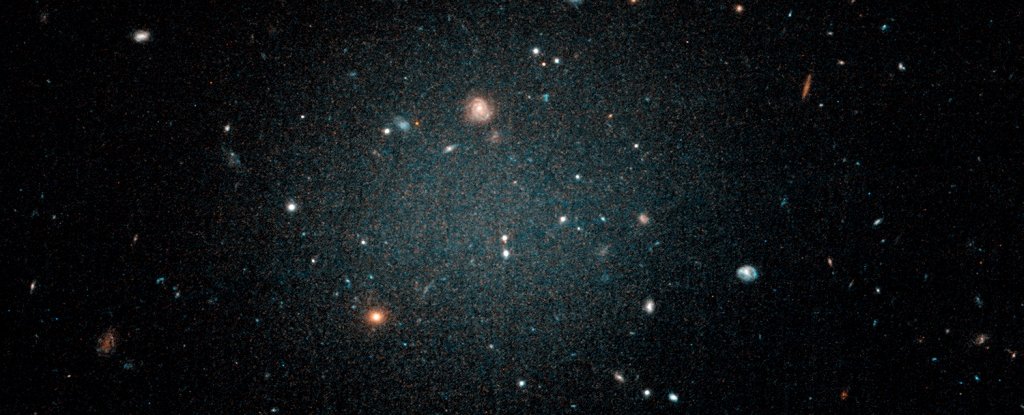 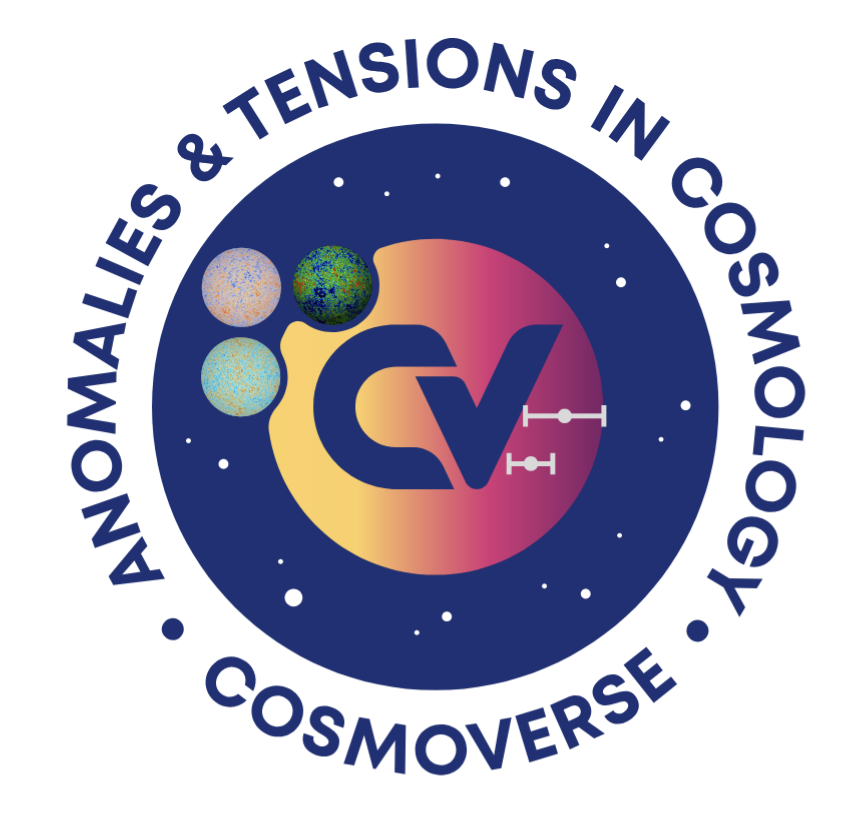 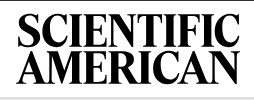 M87 EHT/SMBH
NGC4993 GW/EM
NGC1052-DF2 DM-less
[Speaker Notes: - An independent distance for NGC4993 brakes the inclination/distance degeneracy useful, e.g., for independent H0 measure [see below #1] 
- For M87 the distance has an impact on the estimate of the BH mass: “For an assumed distance of 16.8 Mpc, the ring diameter is consistent with the expected “shadow” of a ∼6.5×10^9 Mo black hole.”


[1] “Only SNe Ia can provide competitive distance
measurements at these distances, but the chances of observing a
supernova in the same galaxy as a BNS merger are unlikely. In
this paper we have demonstrated that SBF distance measure-
ments are a particularly compelling approach to breaking the
distance-inclination degeneracy of the GW data.]
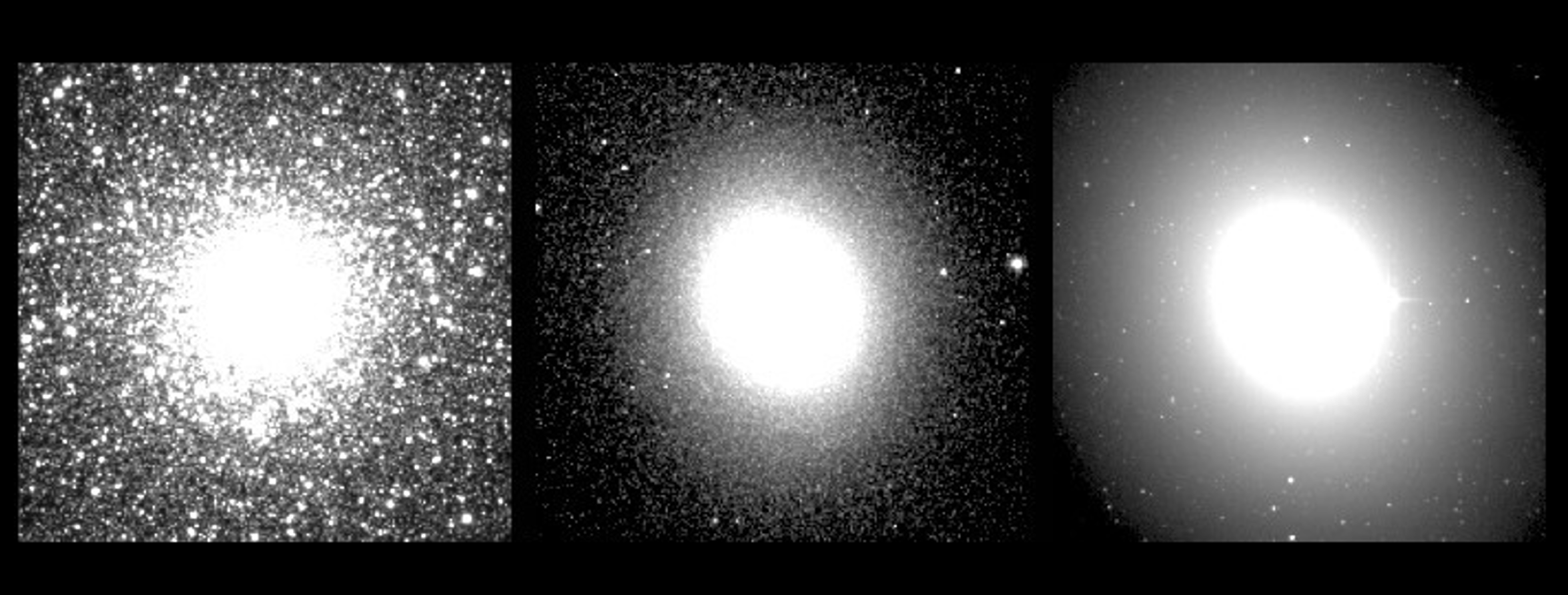 [SBF] Surface Brightness Fluctuations
Slide Basics: R. Kudritzki/M.Cantiello
Images: J. Blakeslee
MW Globular Cluster
~10 kpc
Messier 49
~16500 Mpc
Messier 32
~770 kpc
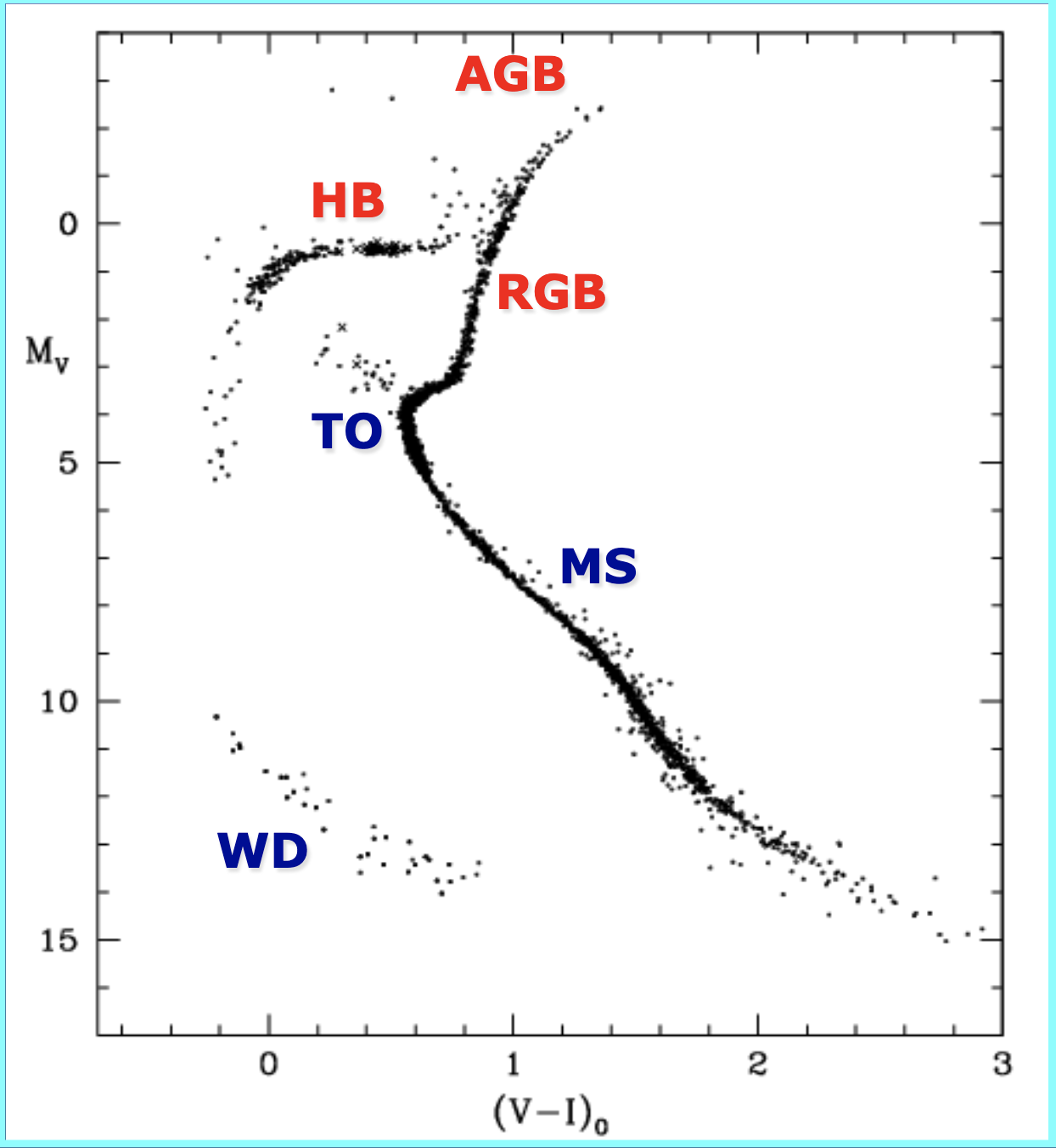 [Speaker Notes: No shortage of targets; no need for long observing campaigns; not a serendipitous event!
~5% uncertainties (more than competitive with Type Ia supernovae)]
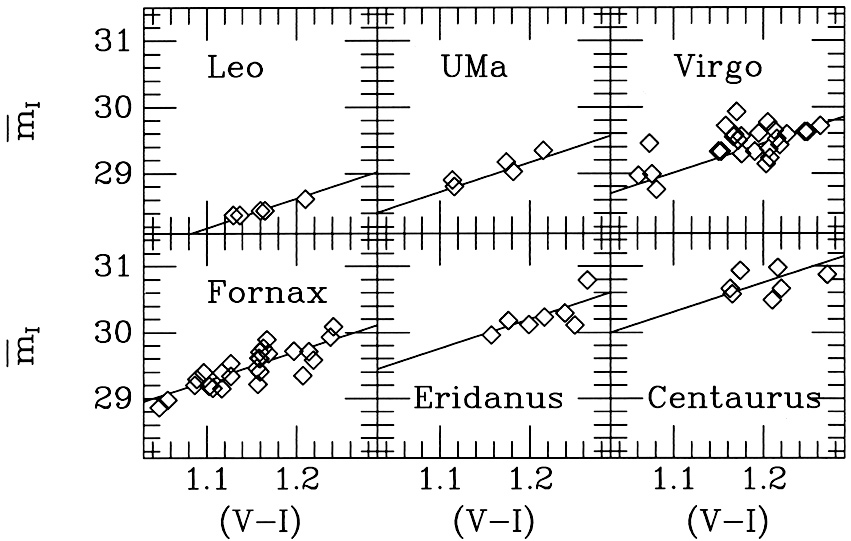 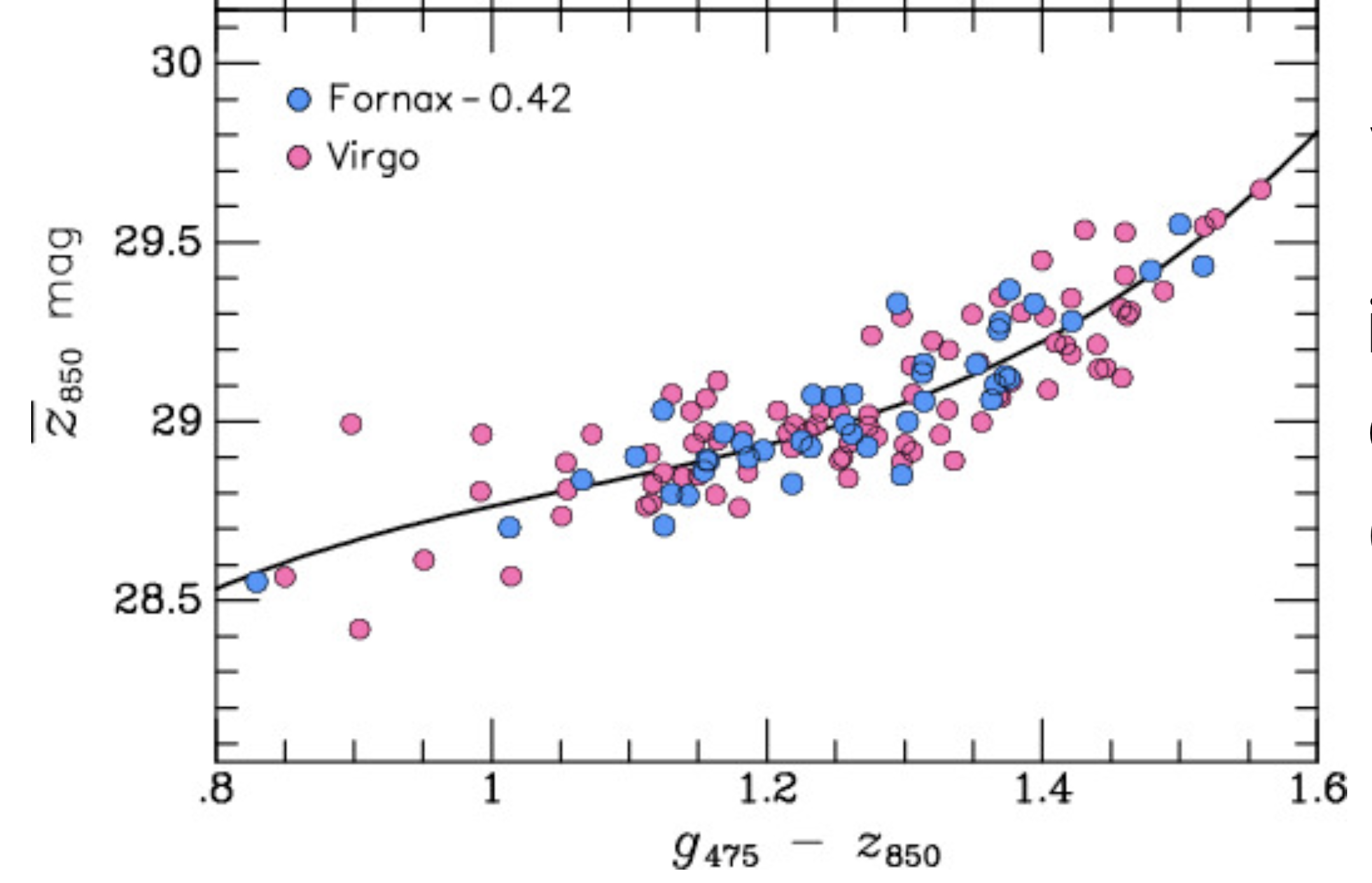 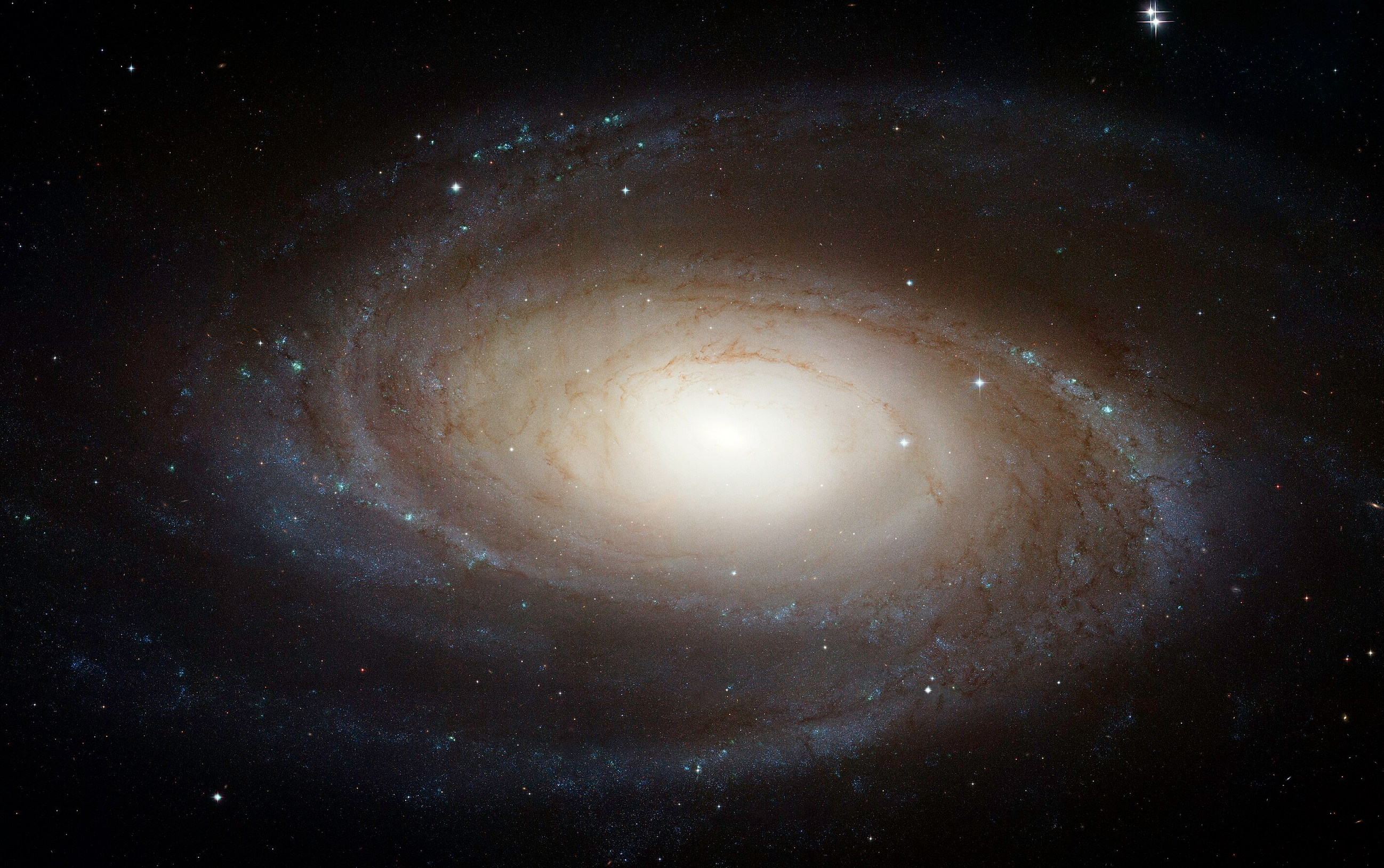 Tonry et al. (1998)
Blakeslee et al. (2009)
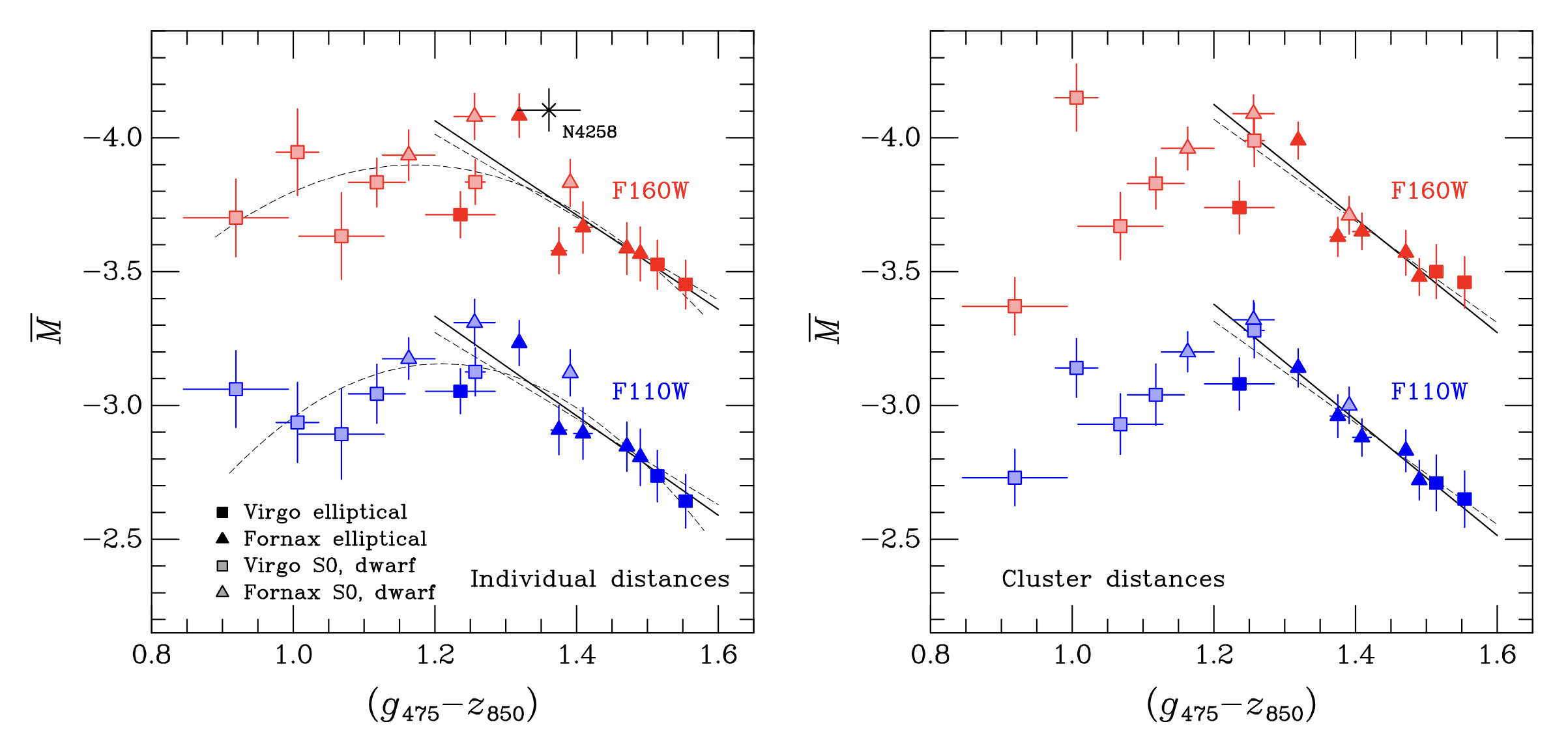 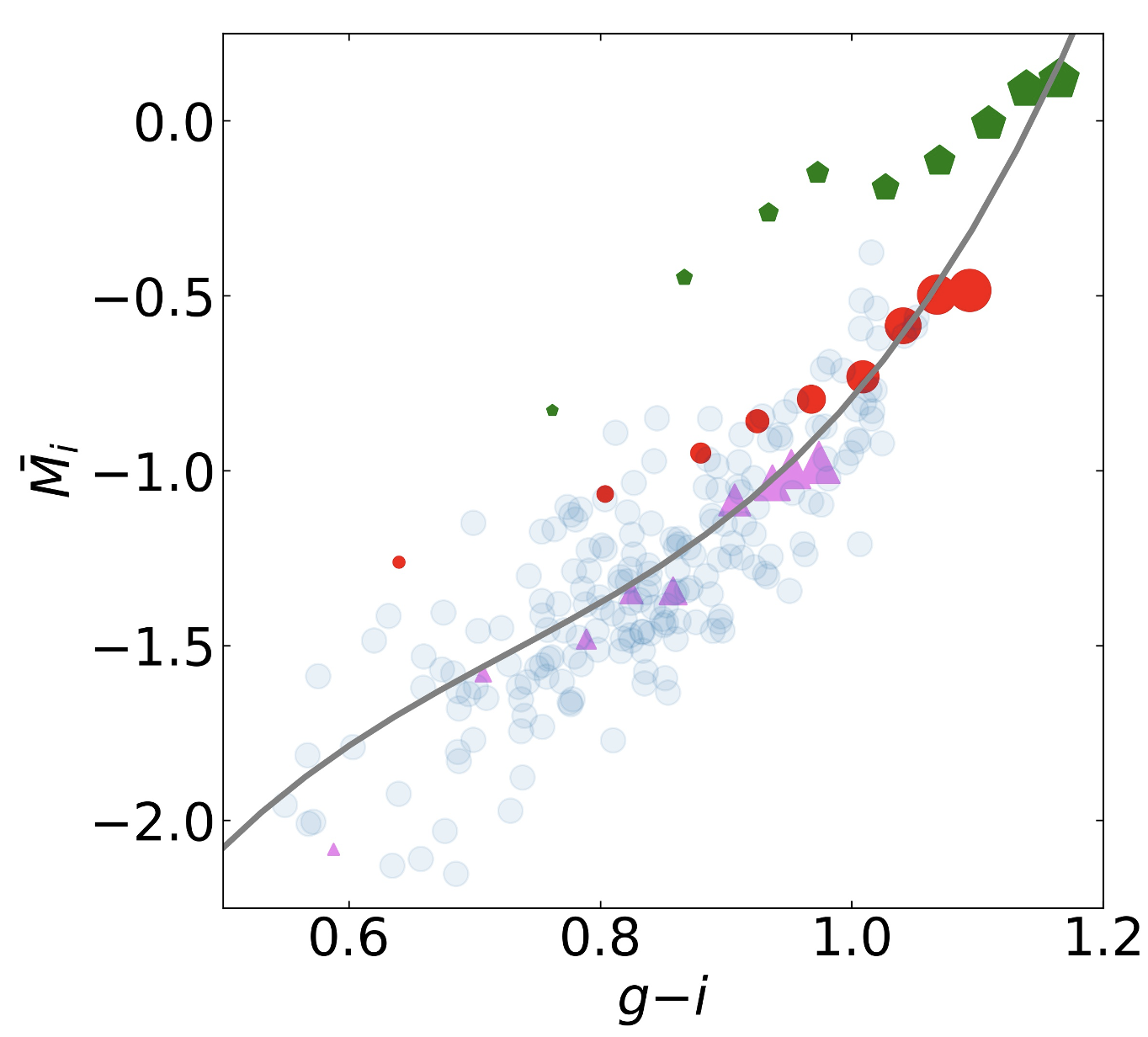 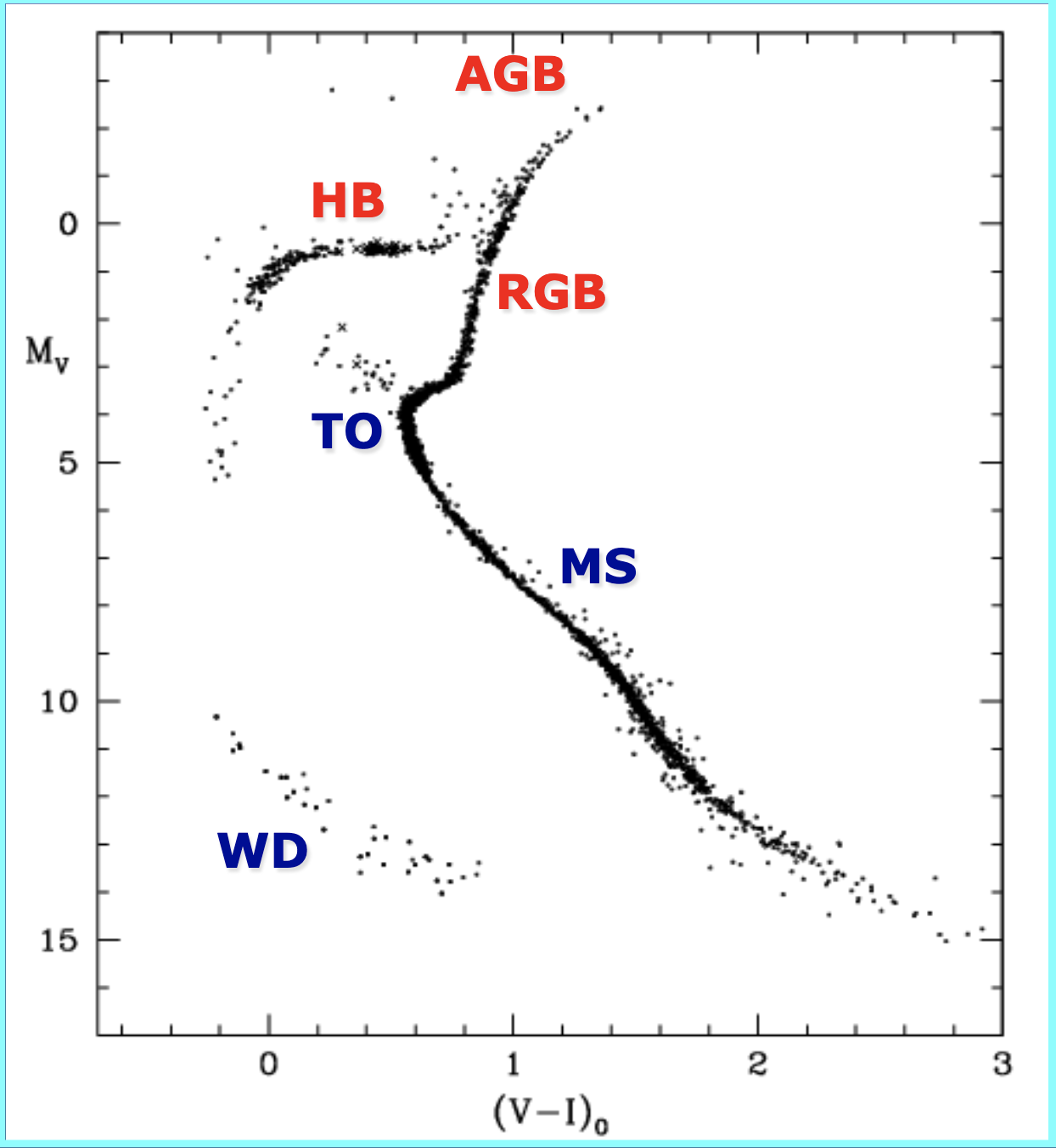 Calibrations from Stellar Population Sinthesys models
SBF  Primary indicator
TRGB
Jensen et al. (2015)
The TRGB-SBF project with the JWST
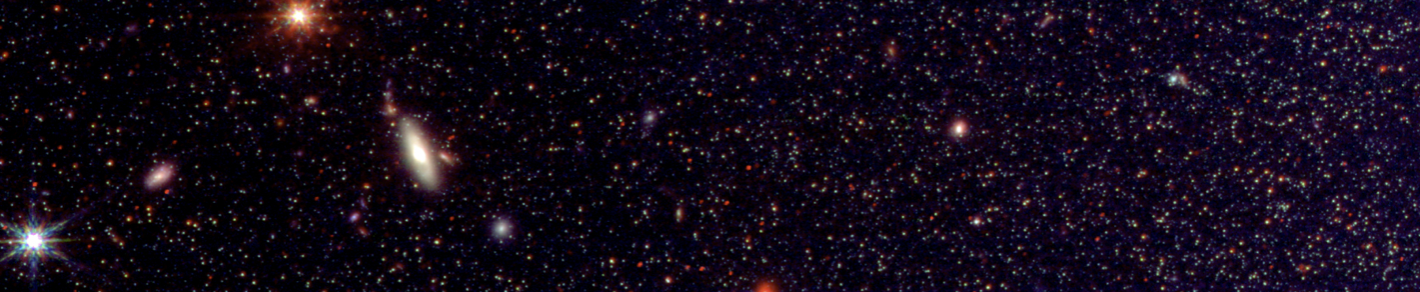 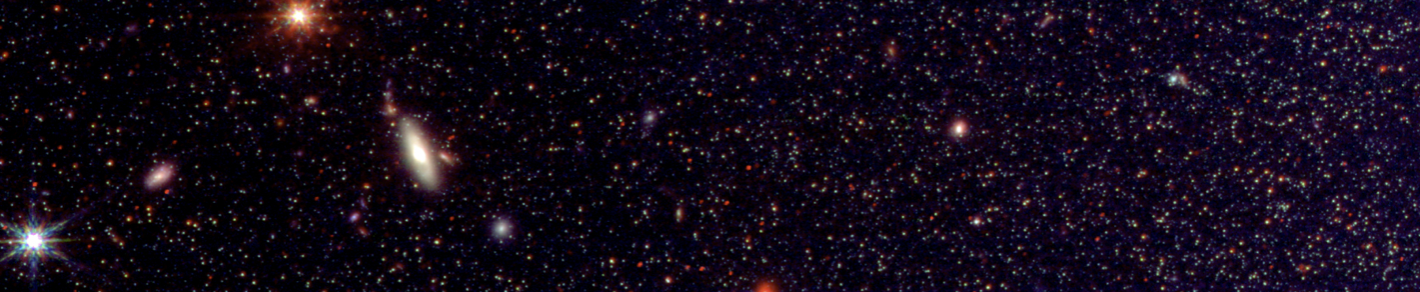 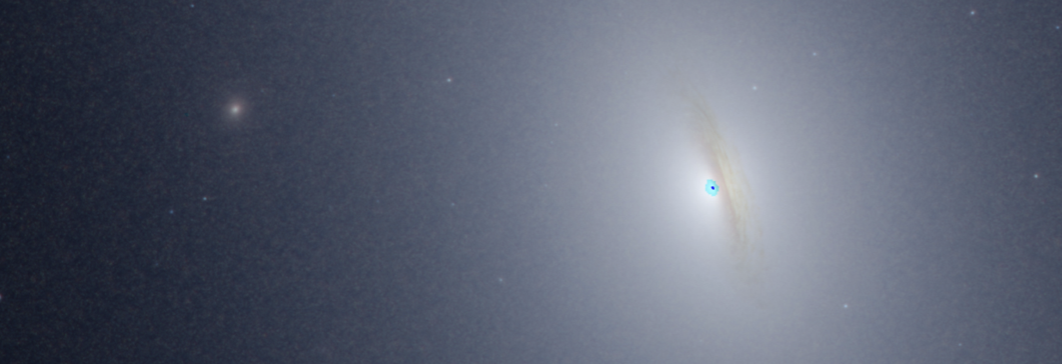 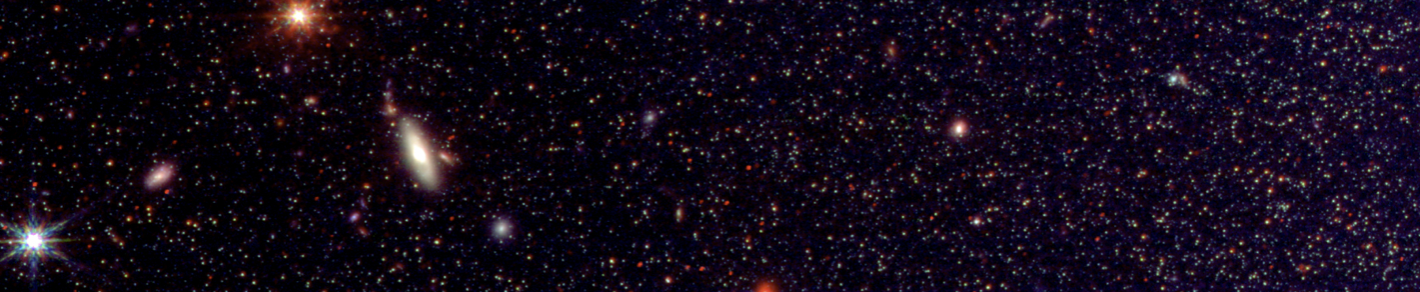 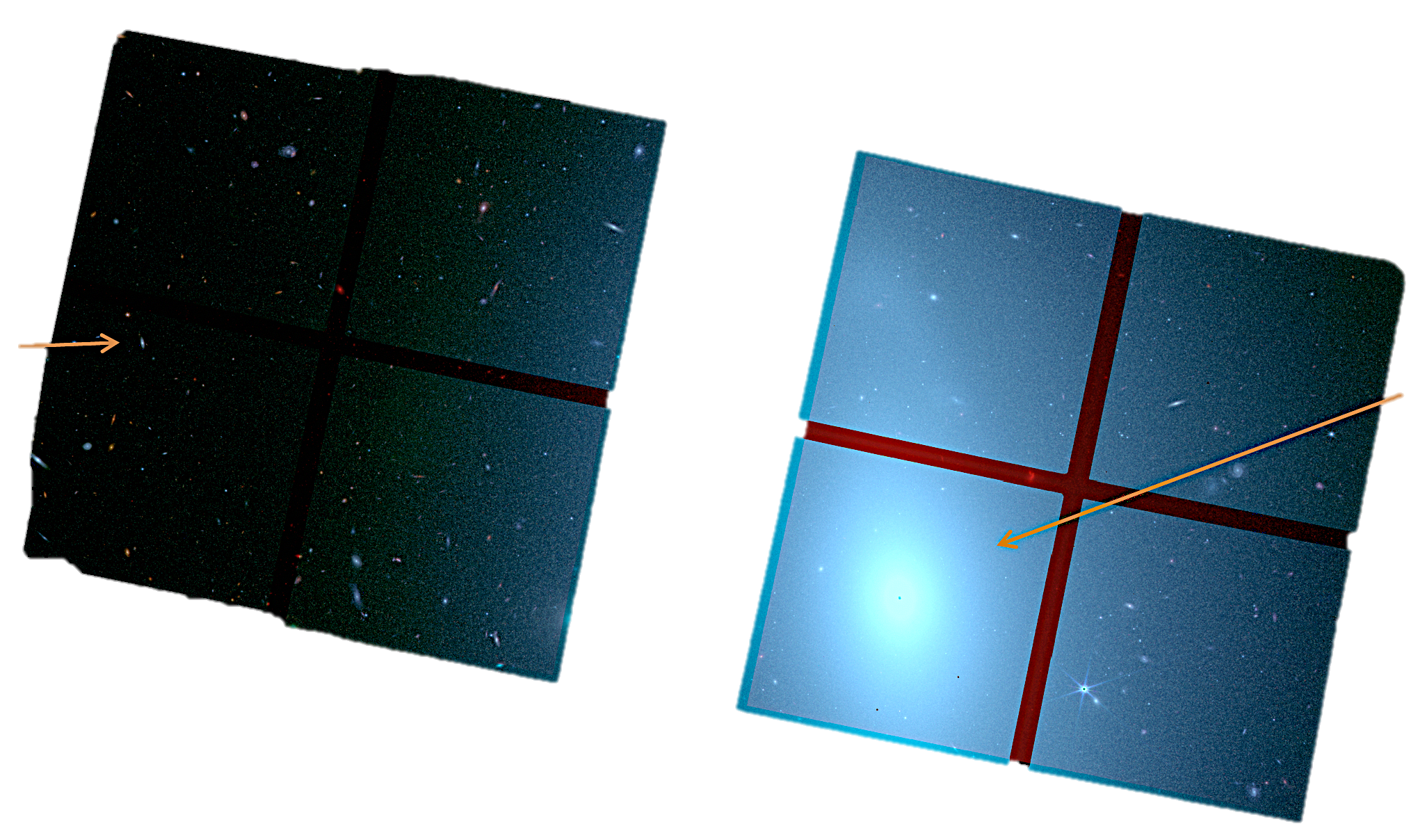 NIRCAM: perfect layout
 TRGB						SBF
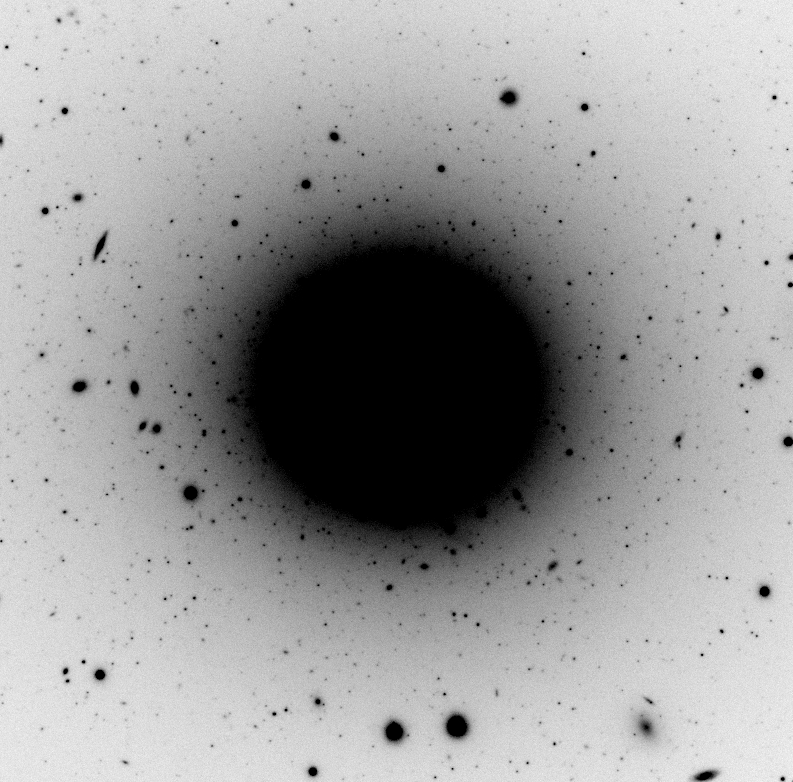 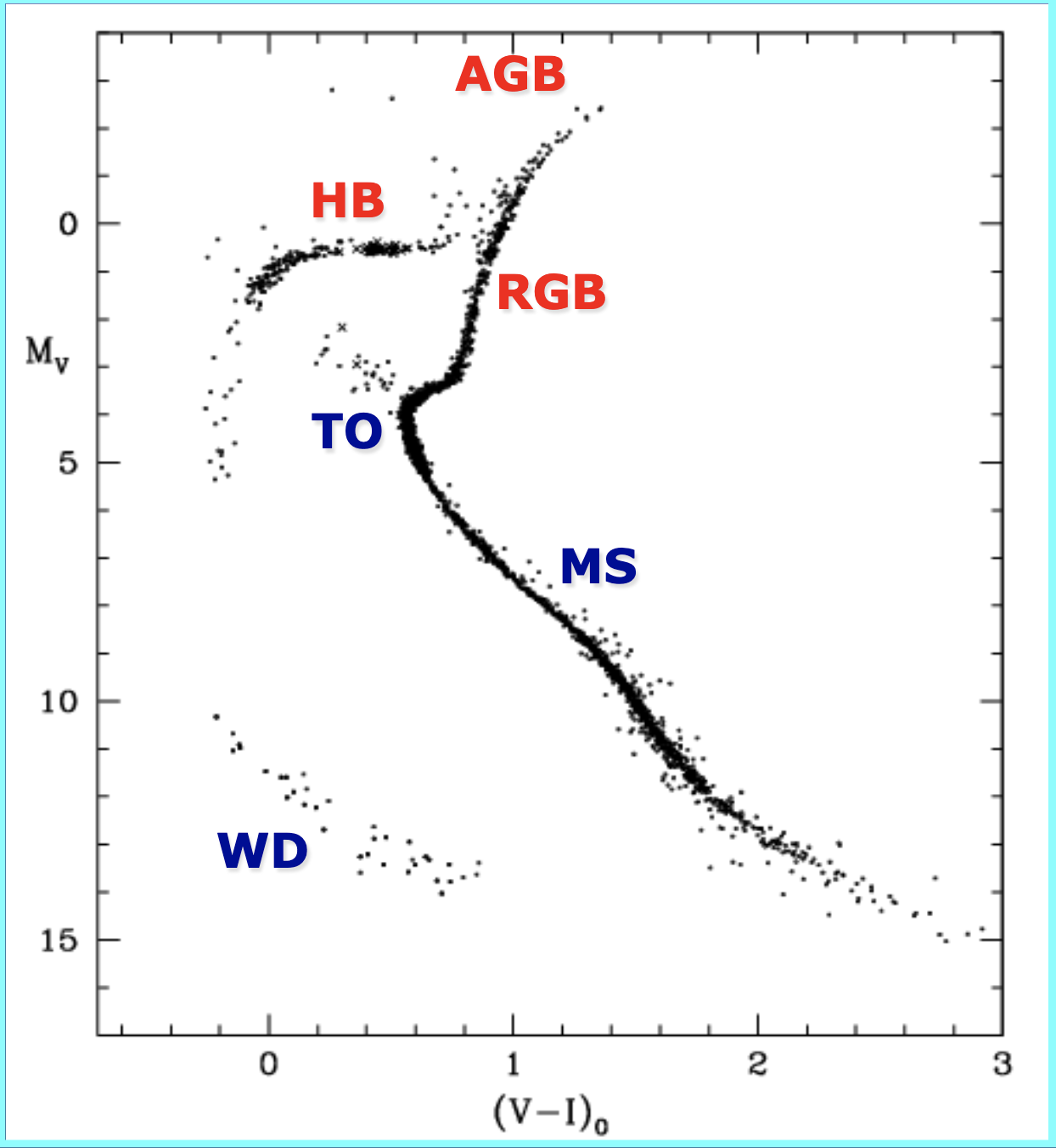 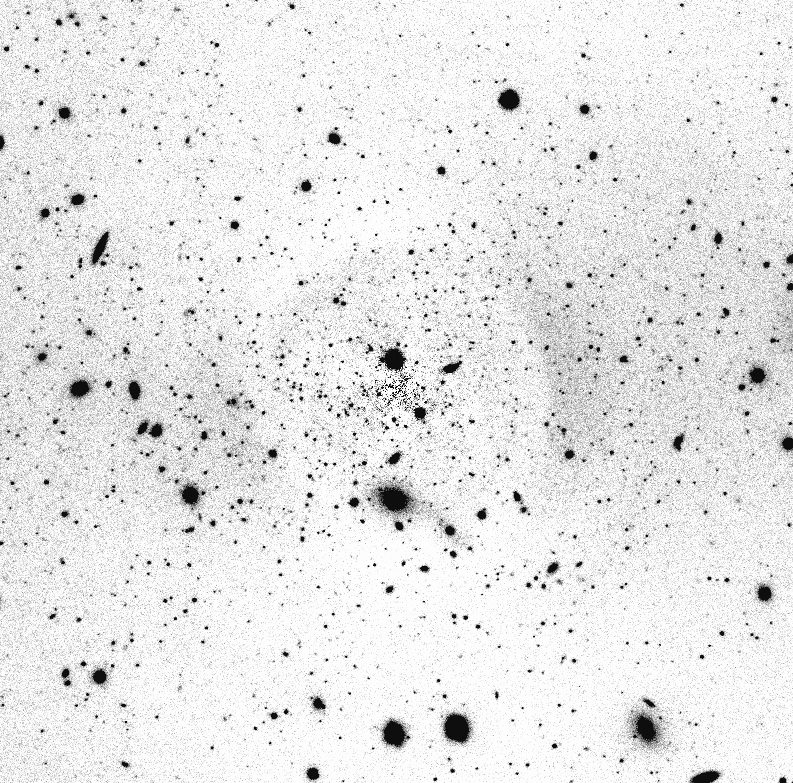 The TRGB-SBF project with the JWST
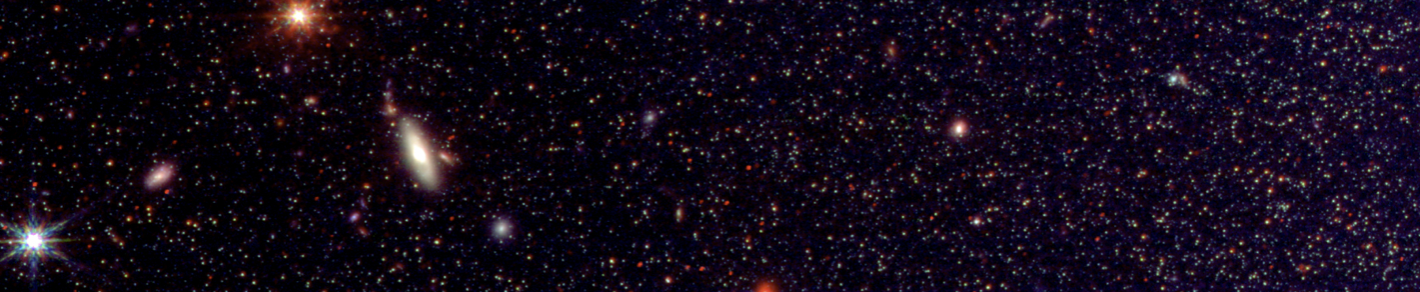 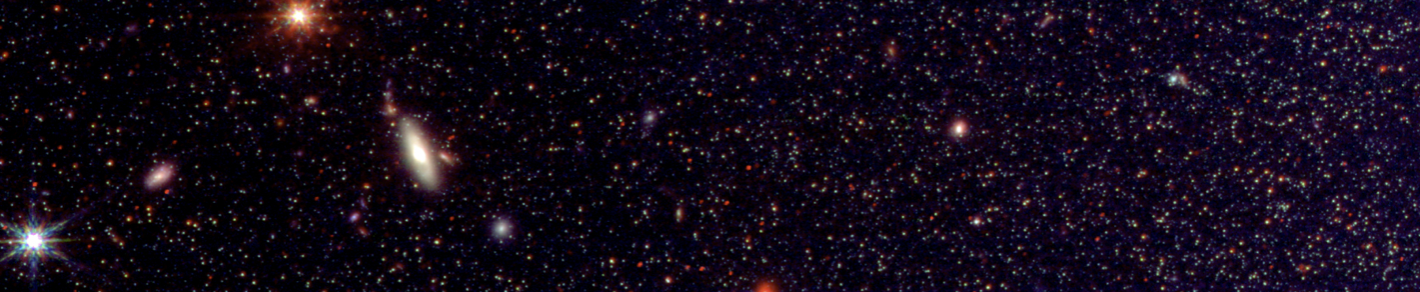 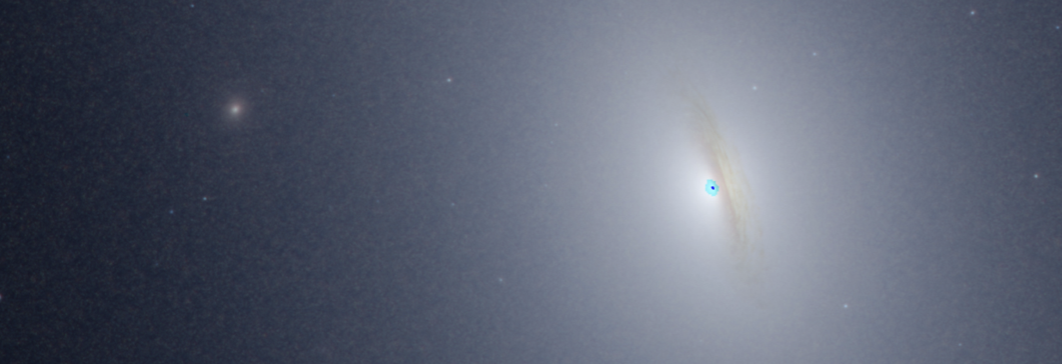 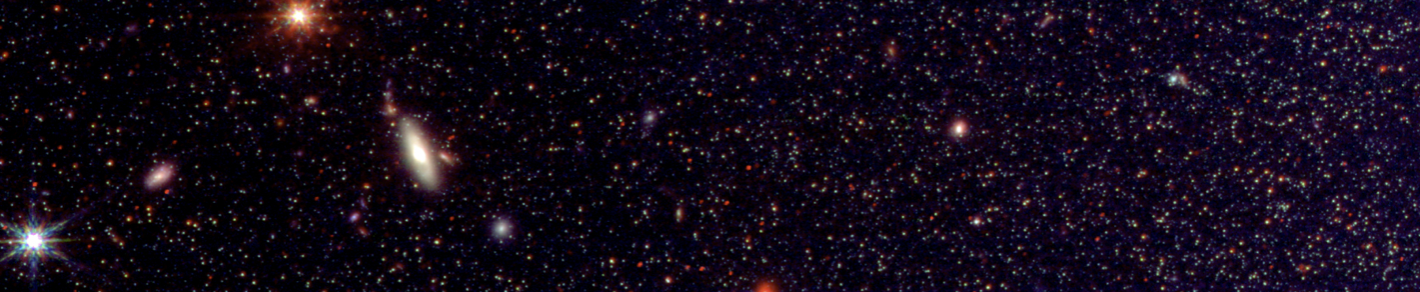 A TRGB calibration of Surface Brightness Fluctuations (cycle 2; P.I. Brent Tully)
The JWST SBF Coma Cluster Survey: Building an Alternative Precision Distance Ladder for Cosmology (cycle 3; P.I. Joe Jensen)
Distance Scale Linkages between JWST Tip of the Red Giant Branch and JWST/HST Surface Brightness Fluctuations and SNIa in E Hosts (cycle 4; P.I. Brent Tully)
Toward a 1% measurement of H0 with all-sky SBF distances at substantial redshifts (cycle 4; P.I. Brent Tully)
HST (34 orbits)  		NGC1404 		JWST (~5h)
Anand+24
The TRGB-SBF project with the JWST
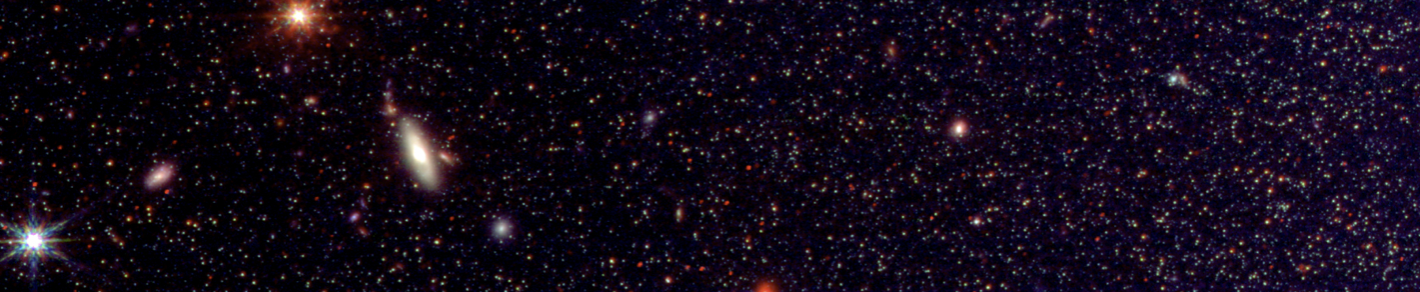 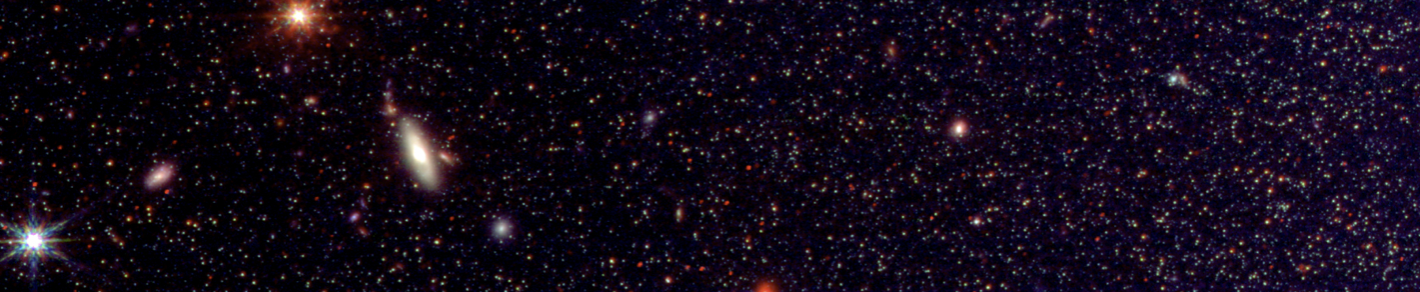 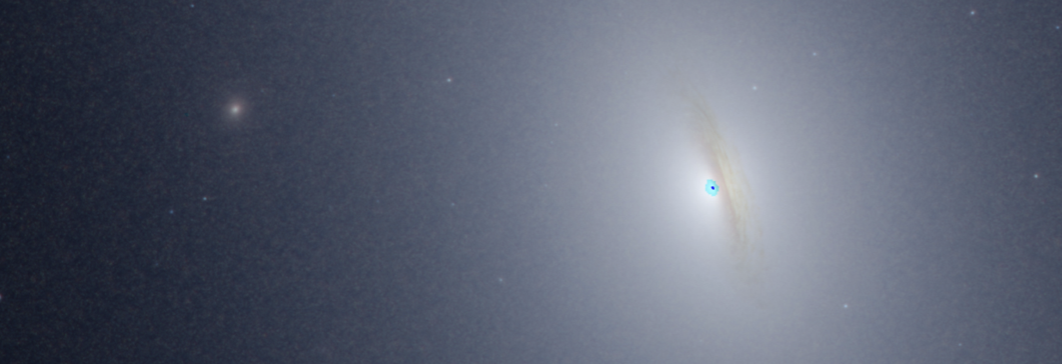 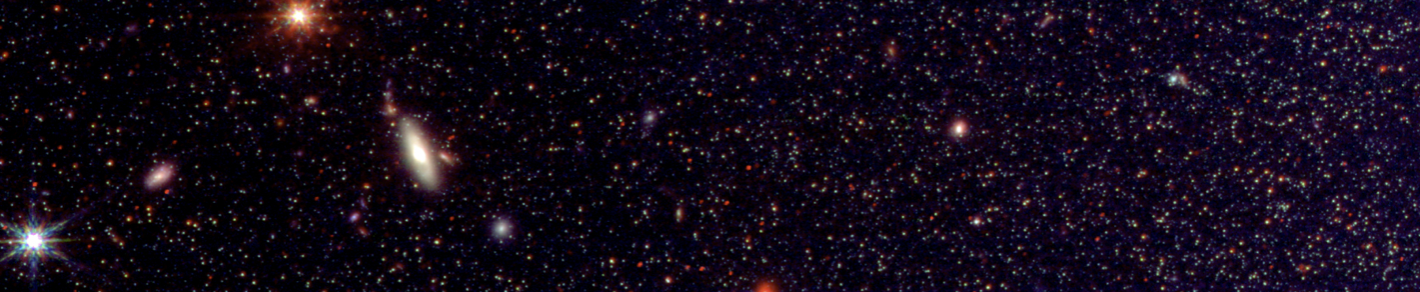 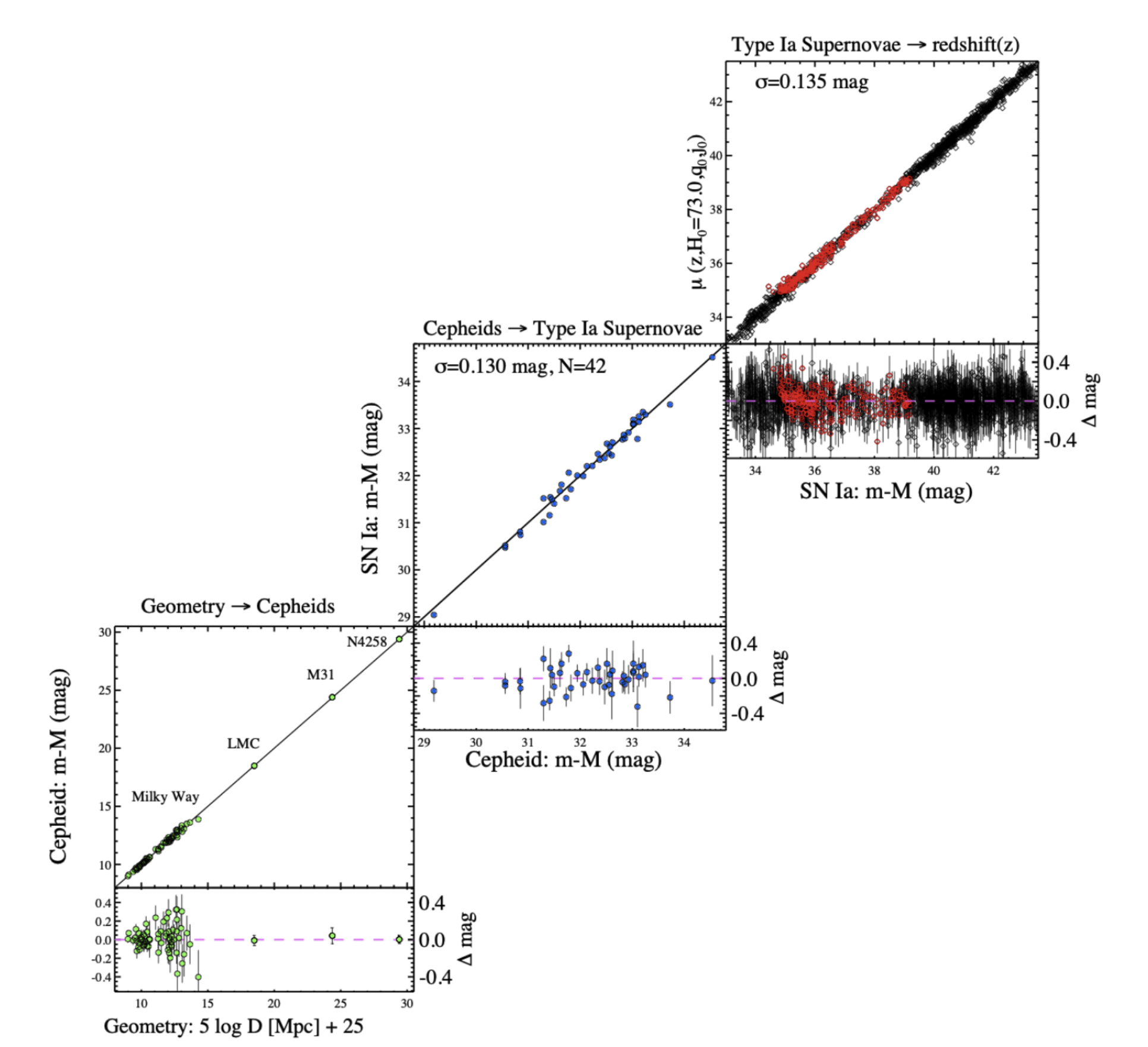 From a Pop I ladder…
Geometry  Cepheids
Cepheids  SneIa
SNeIa  Hubble flow
The TRGB-SBF project with the JWST
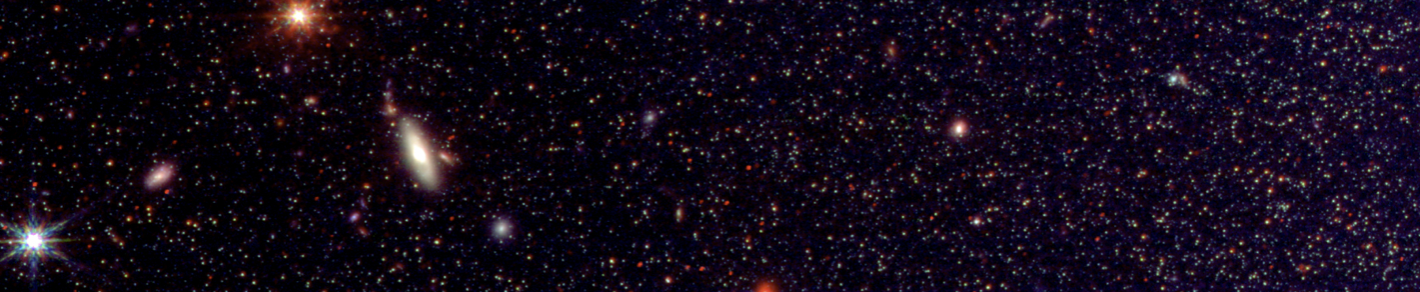 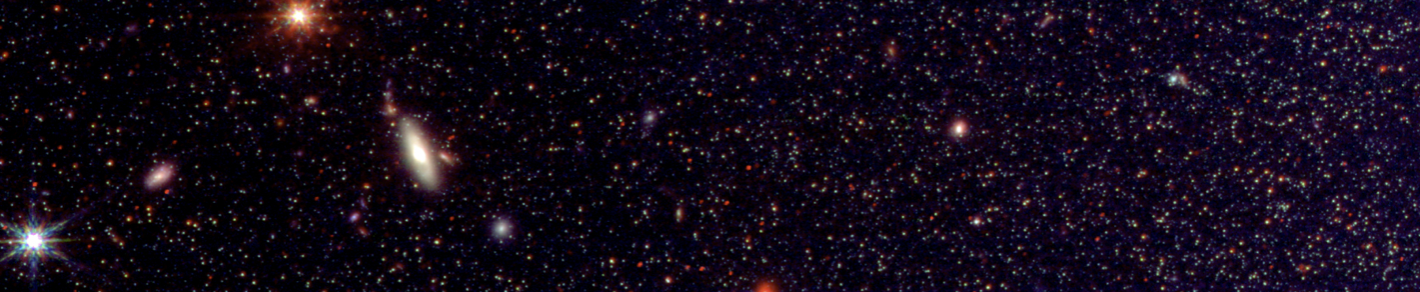 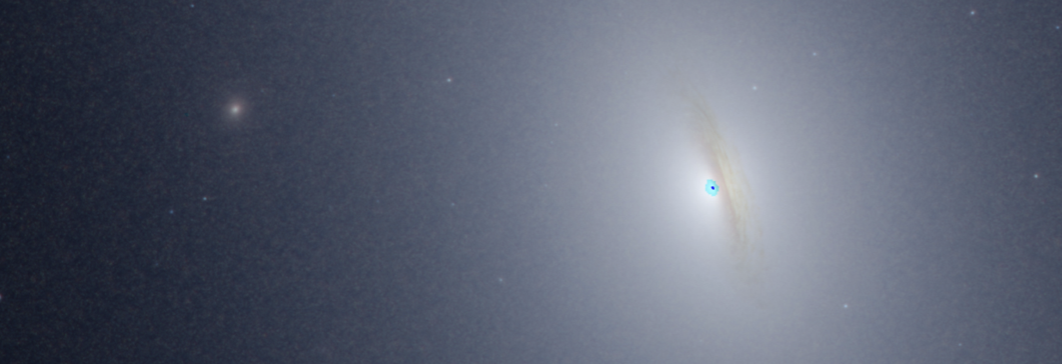 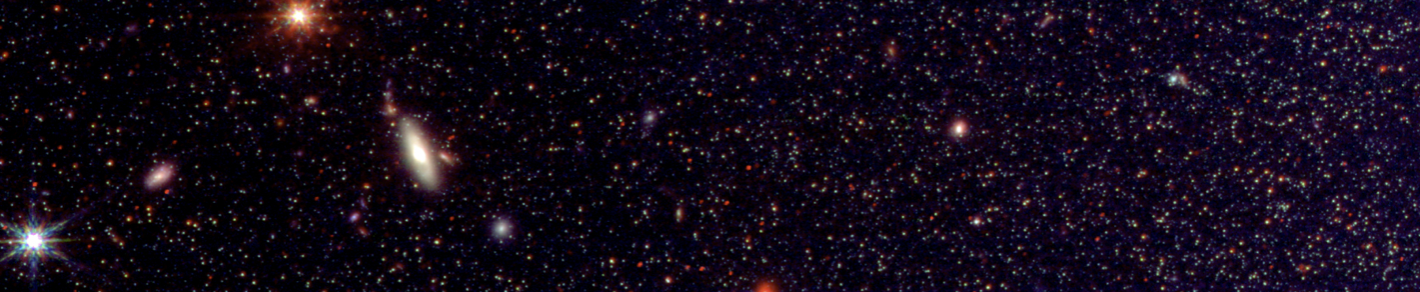 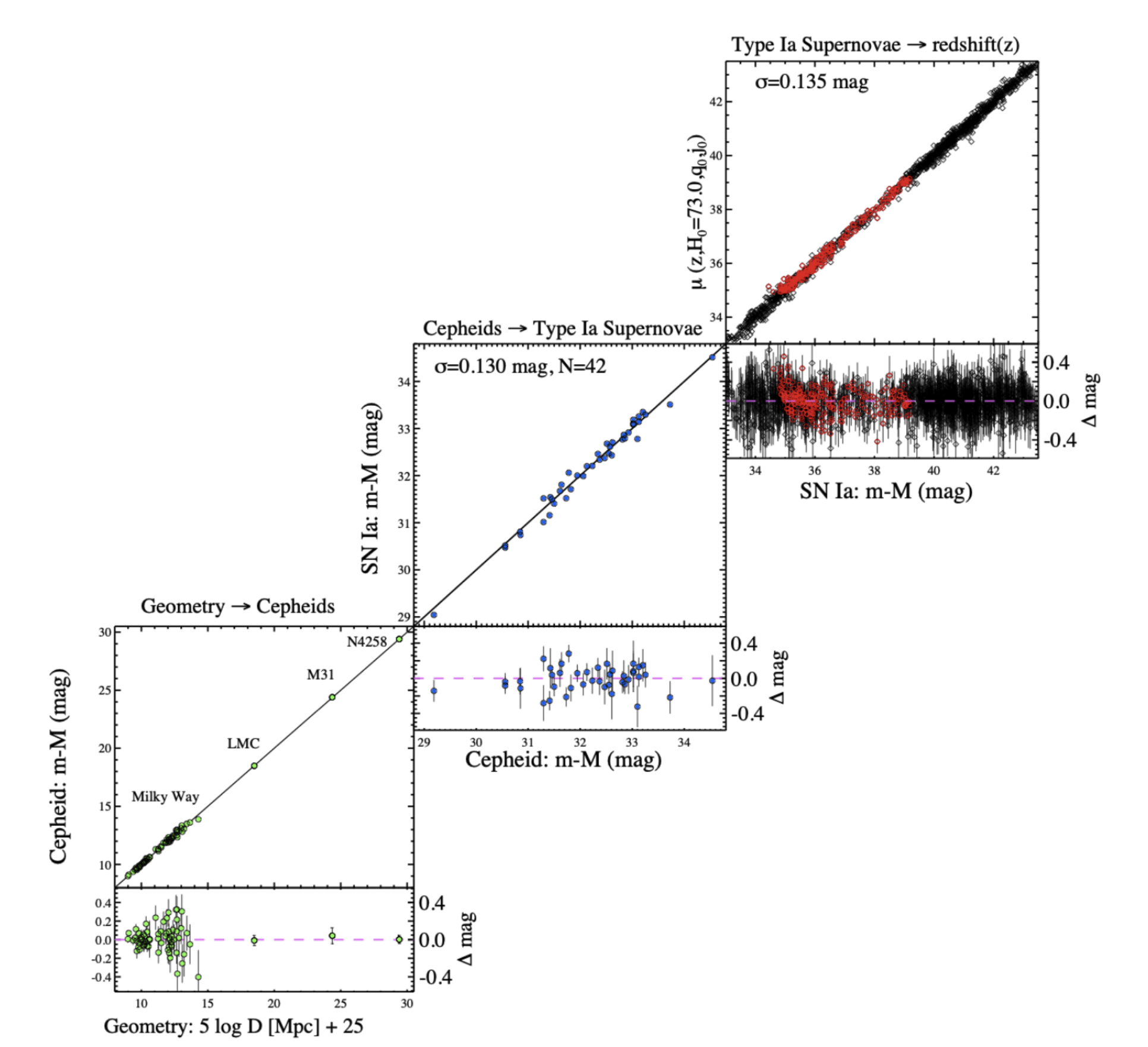 SBF  redshift(z)
… to a Pop II ladder
TRGB  SBF
SBF m-M
Geometry  TRGB
TRGB  SBF
SBF  Hubble flow
SBF m-M (mag)
Geometry  TRGB
TRGB m-M (mag)
TRGB m-M (mag)
The TRGB-SBF project with the JWST
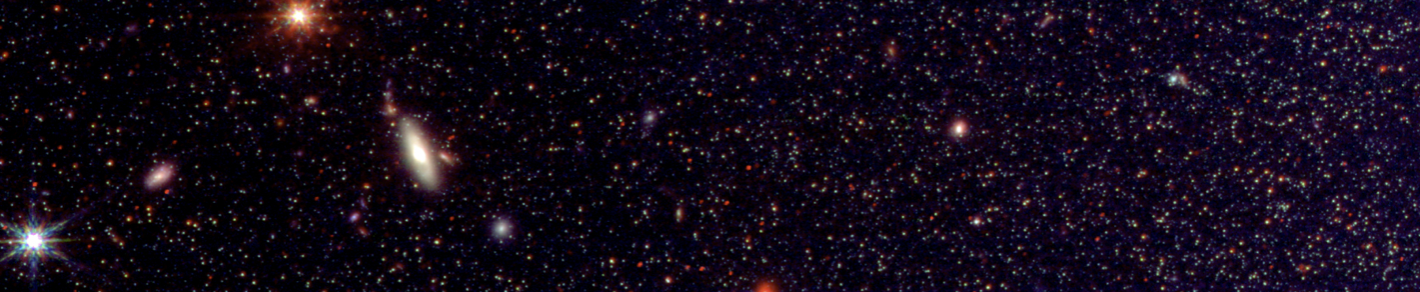 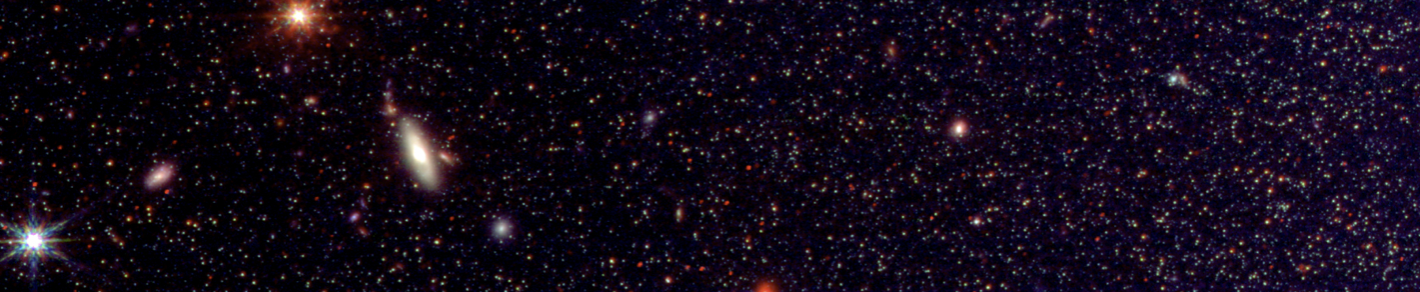 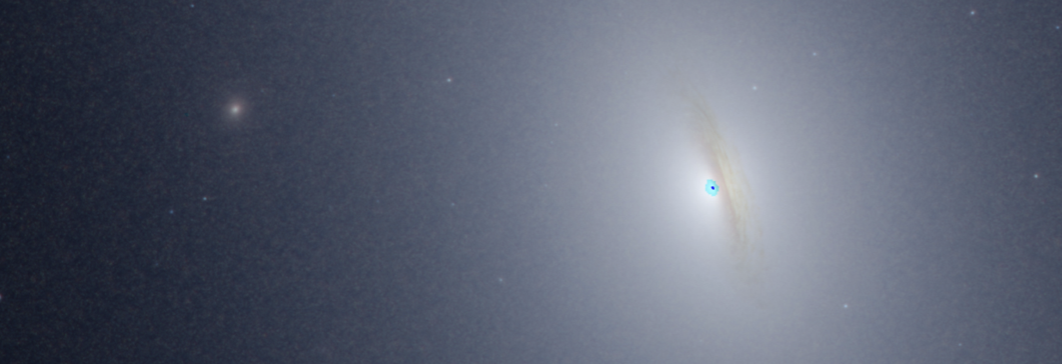 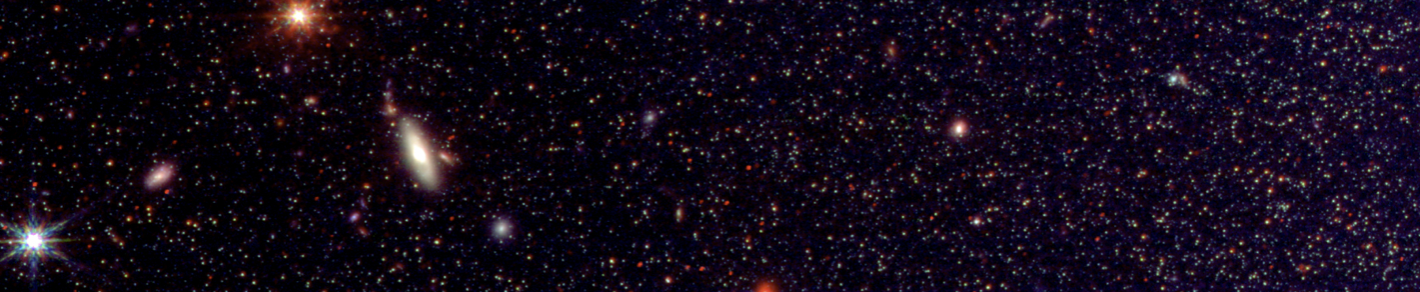 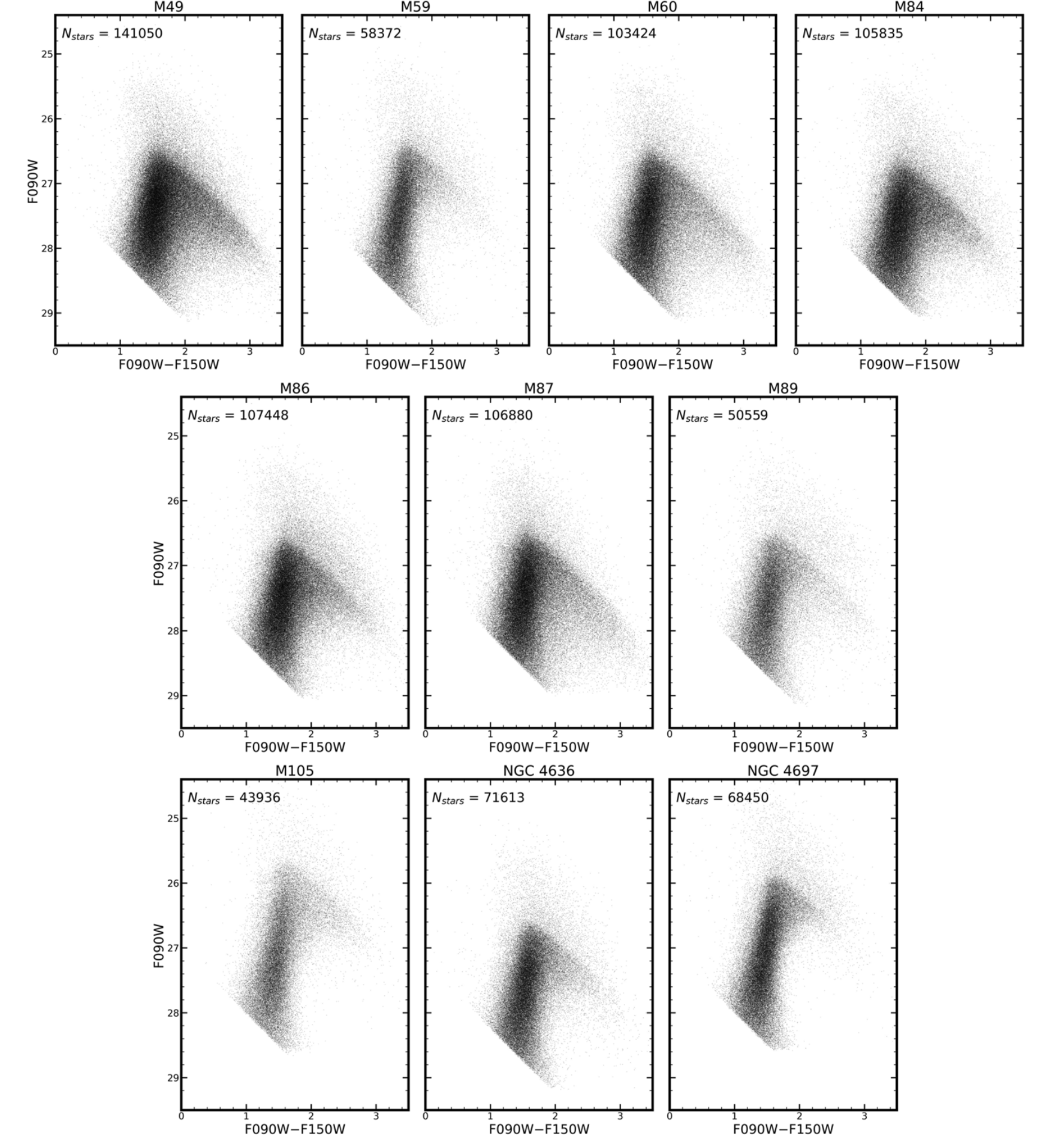 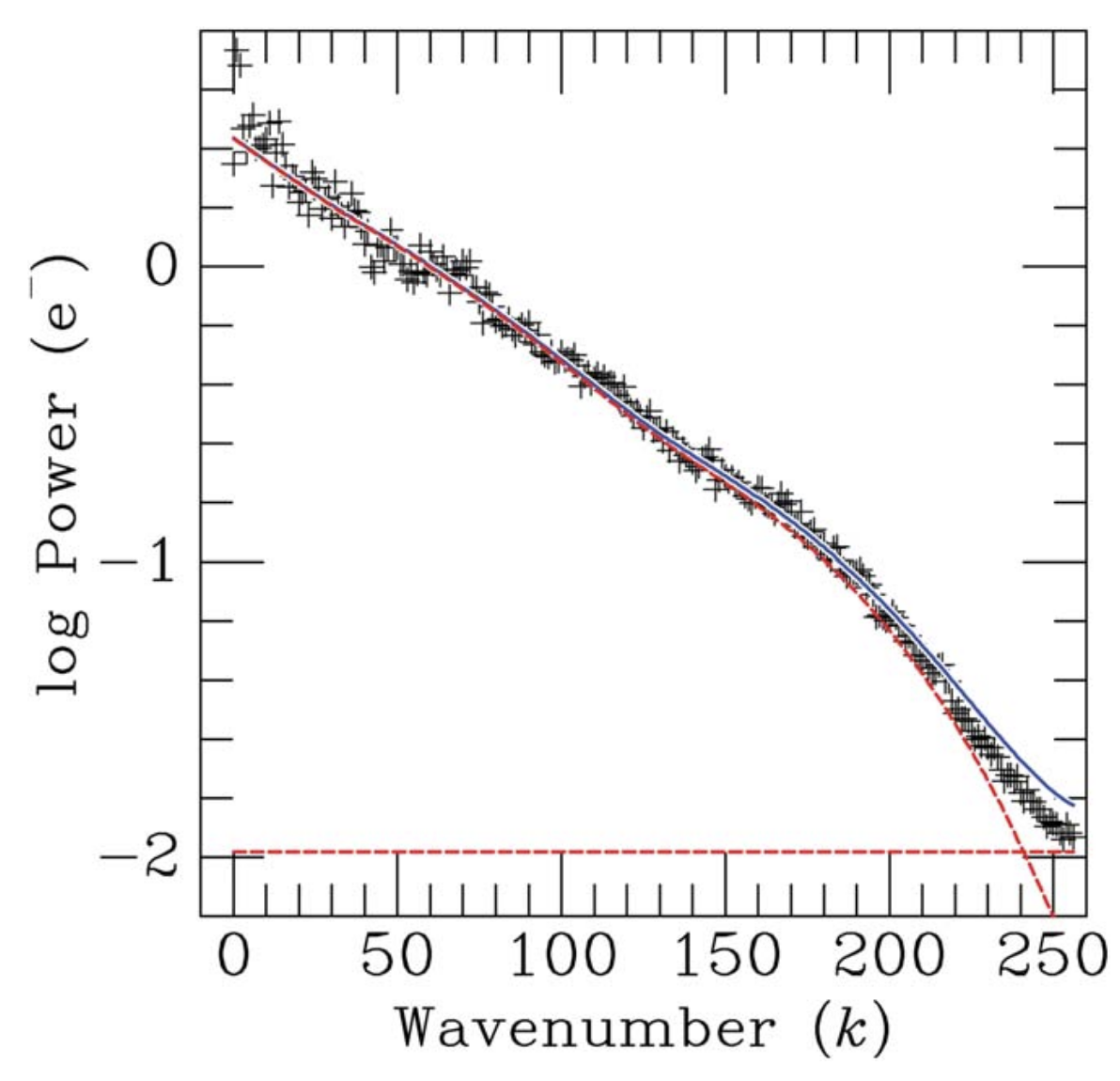 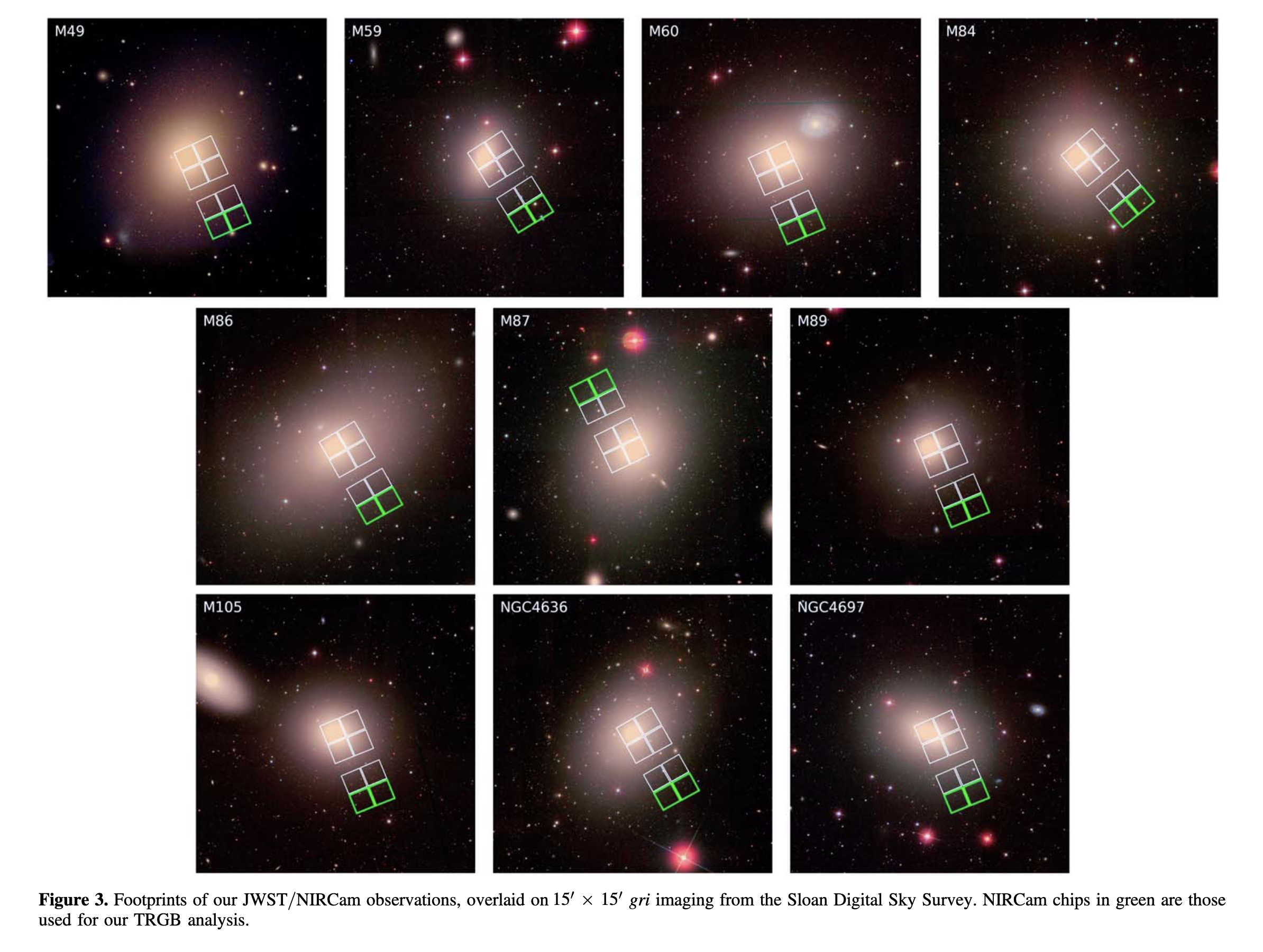 SBF analysis
in progress
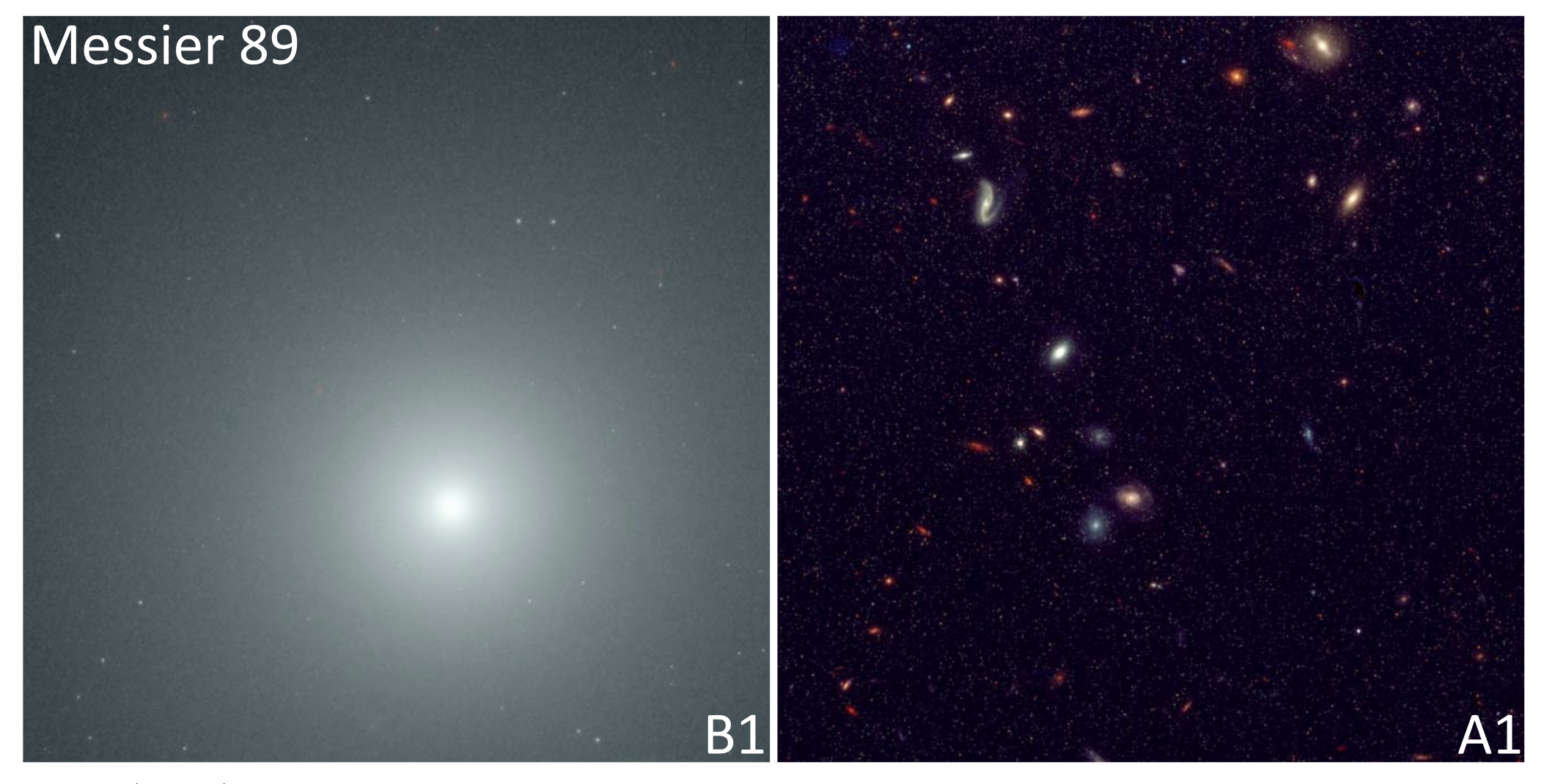 Anand+25
The TRGB-SBF project with the JWST
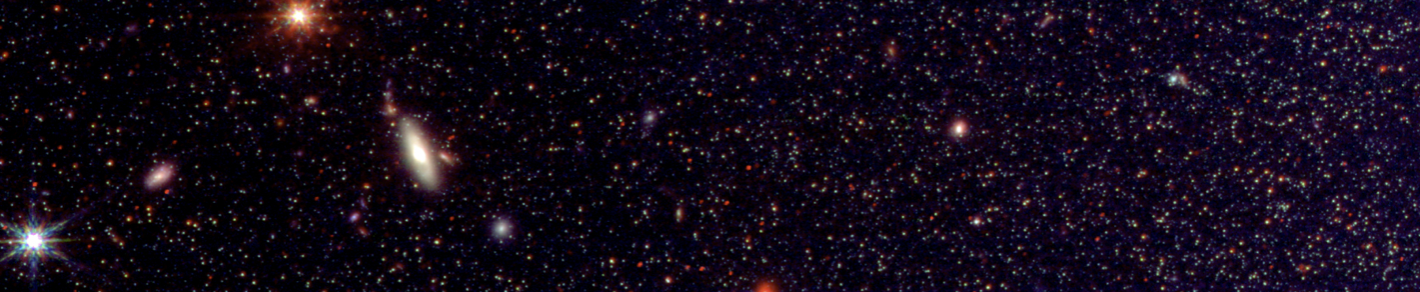 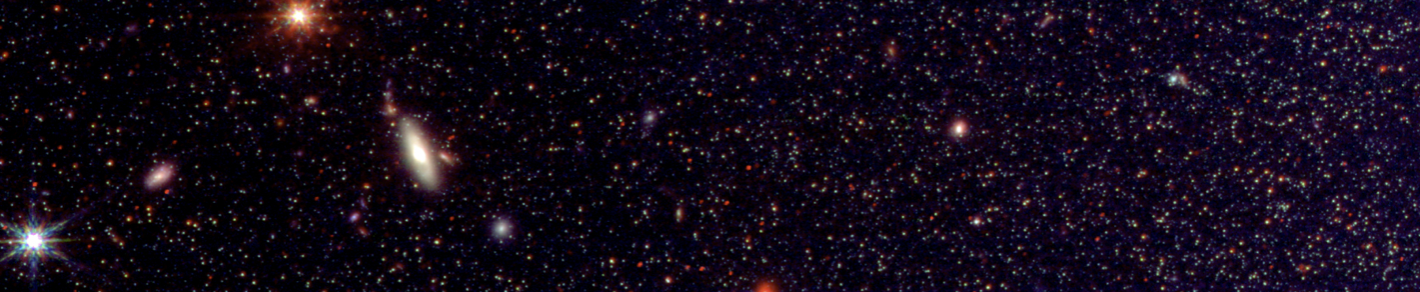 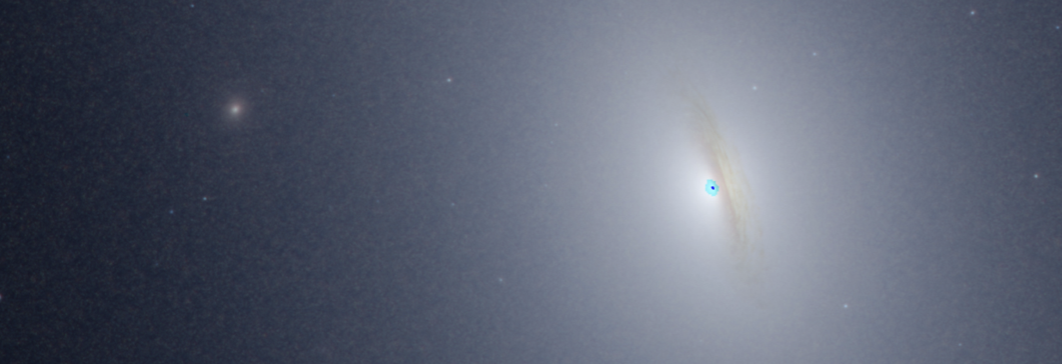 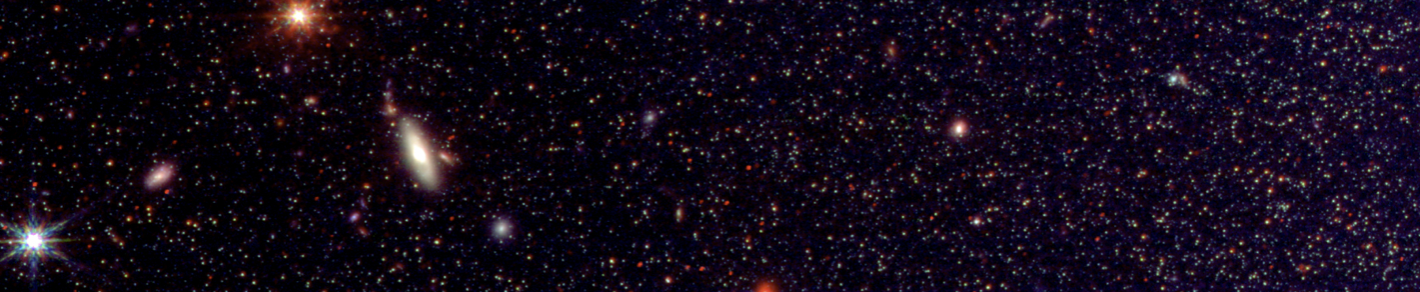 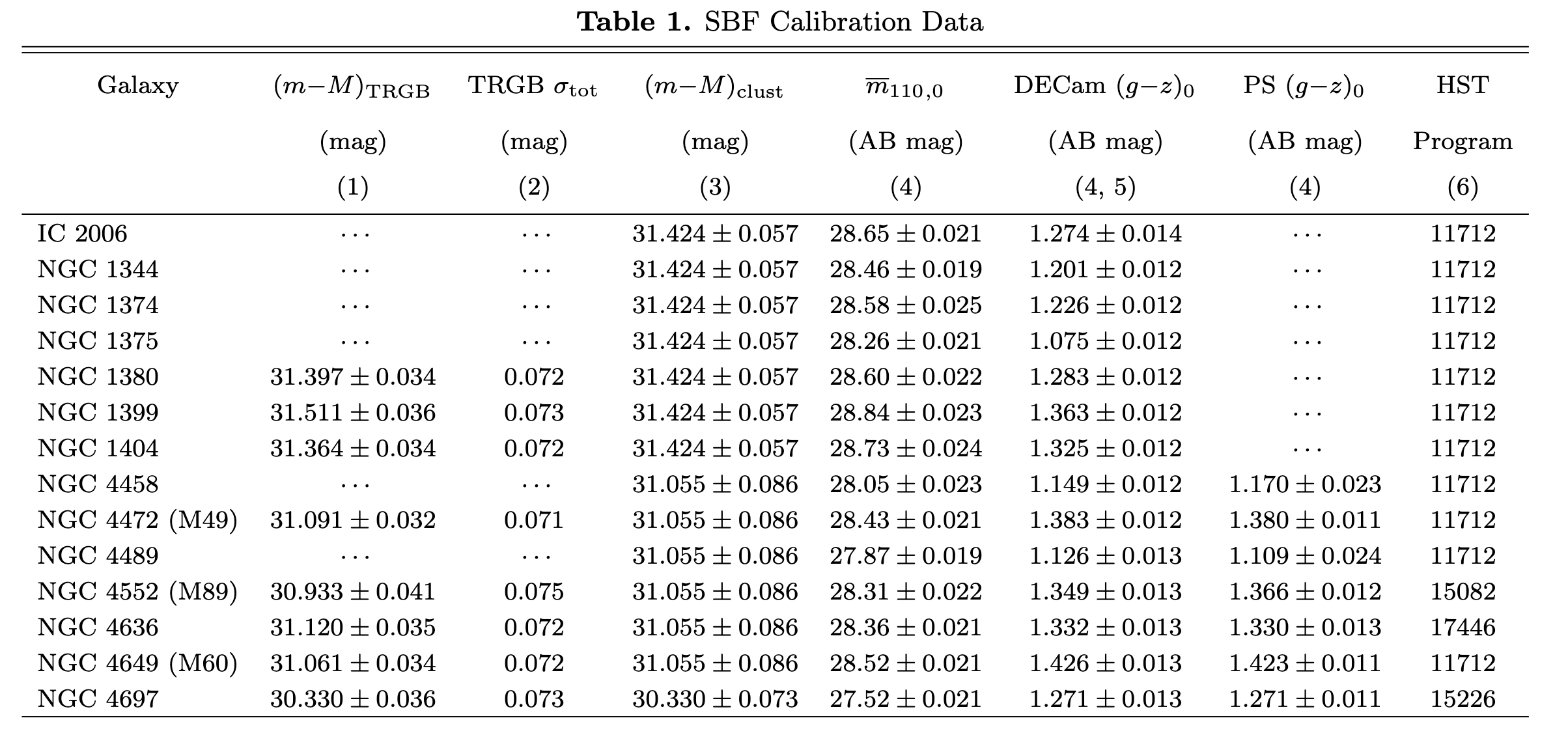 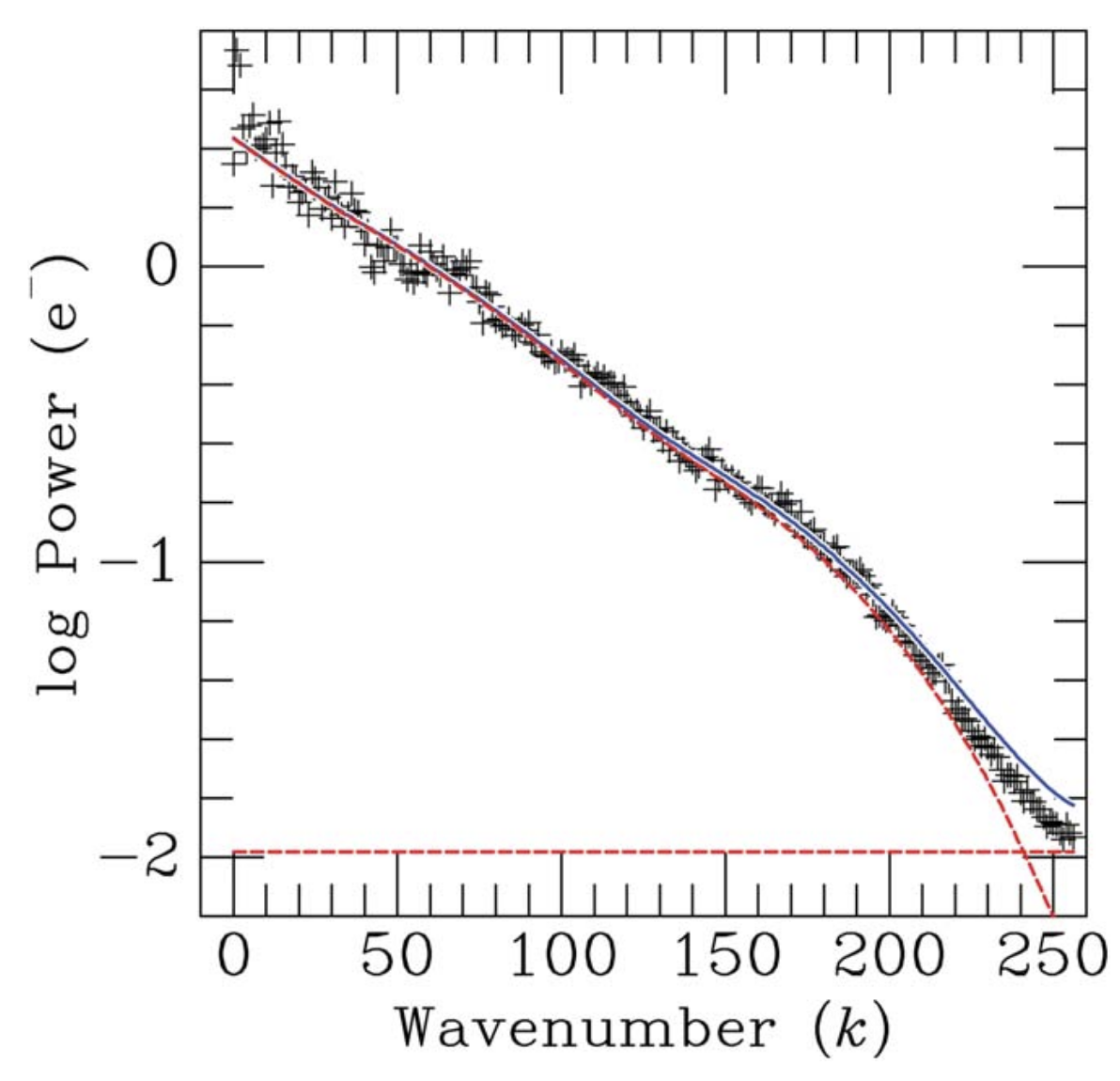 SBF analysis
in progress
Meanwhile…
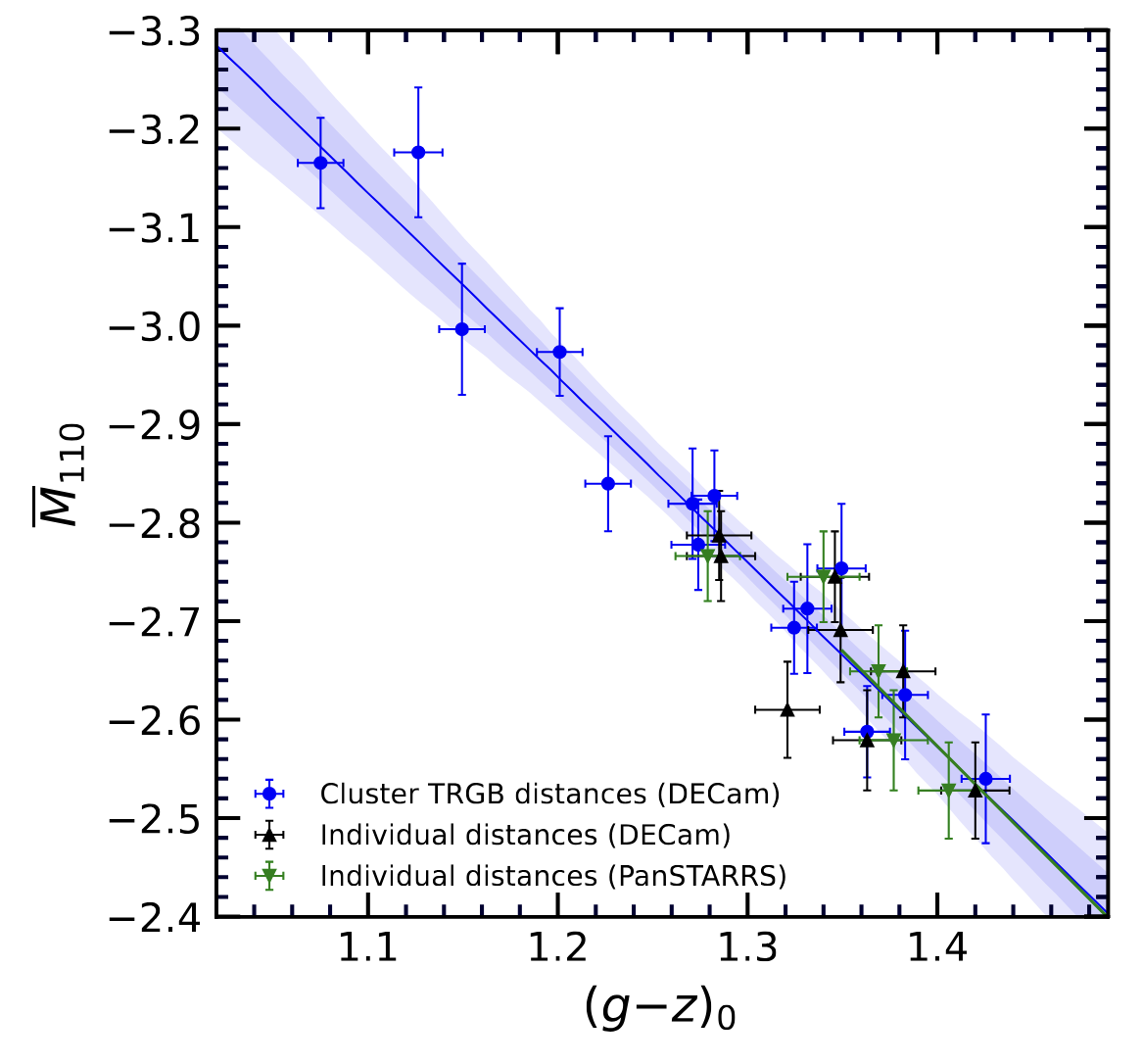 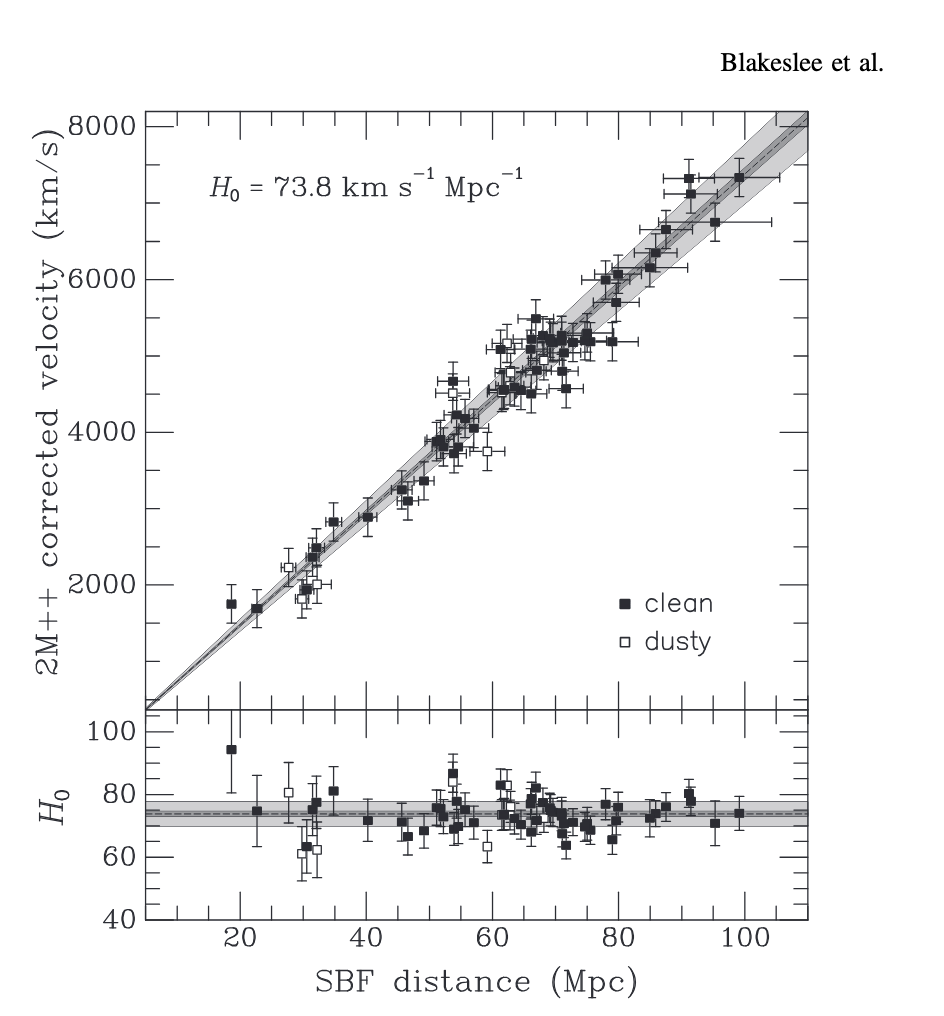 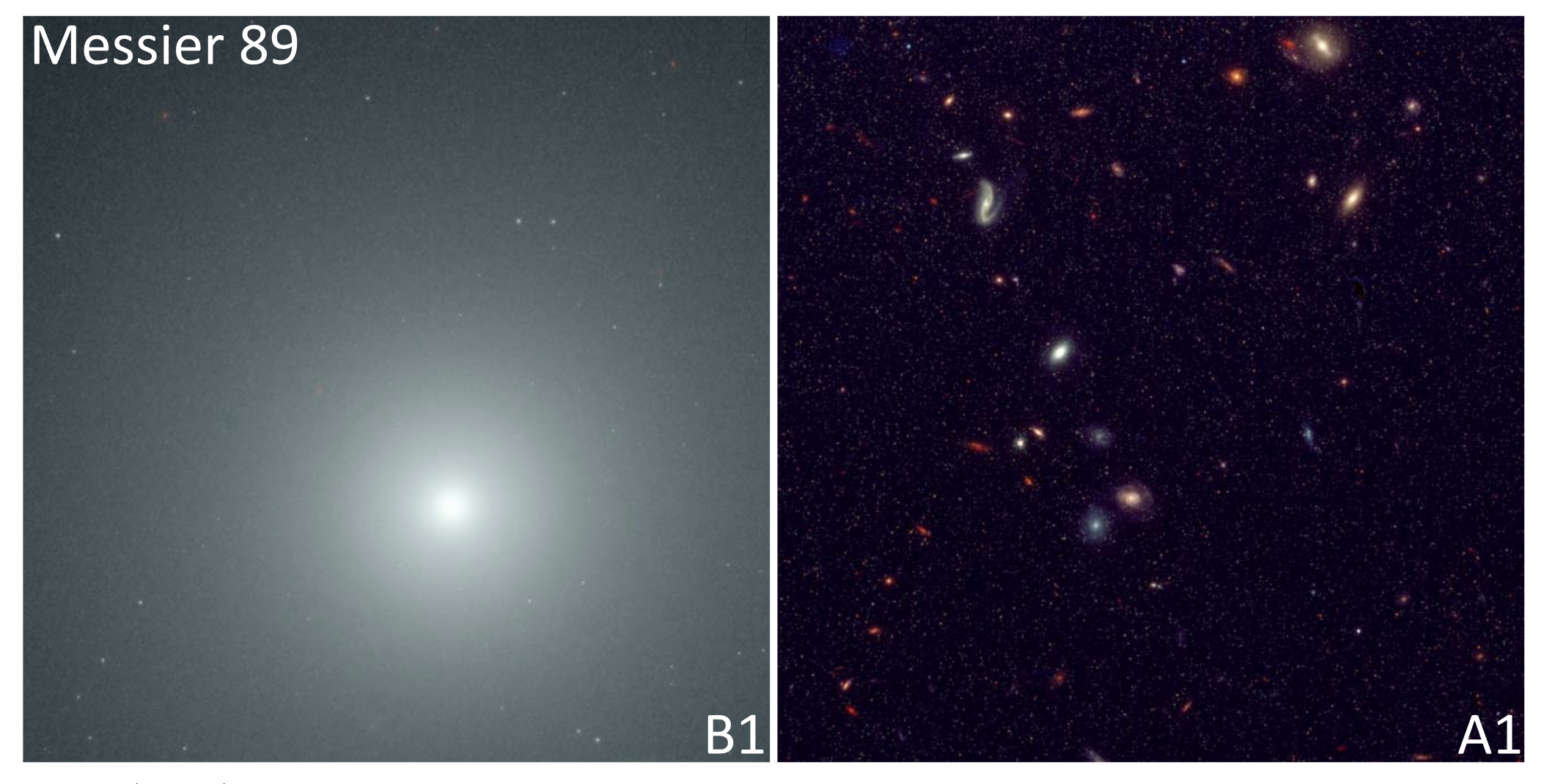 Refining the HST SBF Distance Scale Calibration with JWST
(TRGB−SBF III, Jensen+25 arXiv)
H0 = 73.8 ± 0.7 ± 2.3 km/s/Mpc
Anand+24,25, Jensen+21, Blakeslee+21
[Speaker Notes: The TRGB−SBF Project. III. Refining the HST Surface Brightness Fluctuation
Distance Scale Calibration with JWST]
Future steps (TRGB-SBF)
Complete the TRGB analysis (including the new datasets)
Measure SBF for the TRGB calibrated galaxies 
Measure SBF for the distant Coma-cluster sample
SBF beyond 100 Mpc
Calibrations & stellar population models (k-corrections)
H0 = 73.8 ± 0.7 ± 2.3 km/s/Mpc
Independent of Cepheids & SNeIa
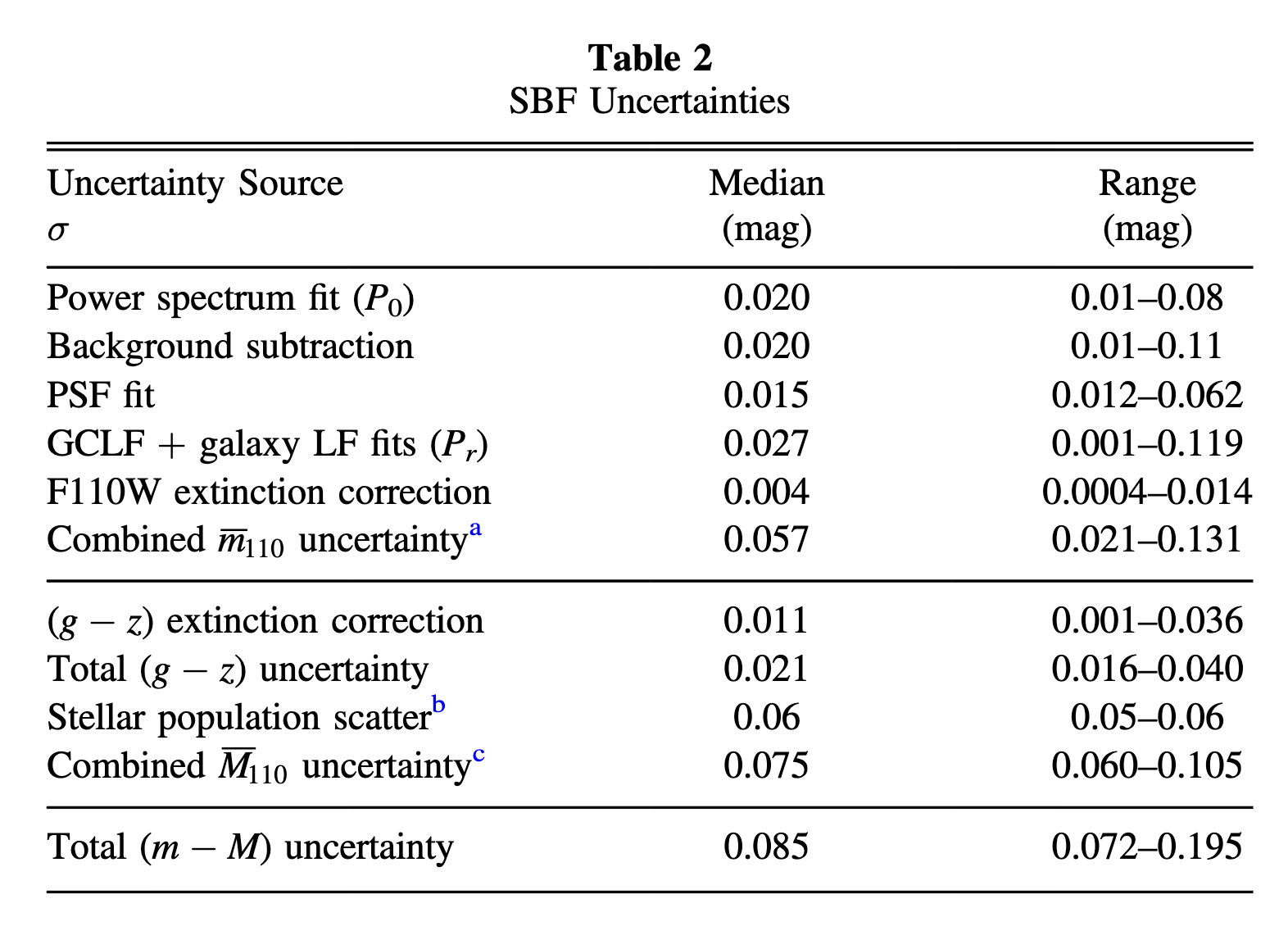 [Speaker Notes: - An independent distance for NGC4993 brakes the inclination/distance degeneracy useful, e.g., for independent H0 measure [see below #1] 
- For M87 the distance has an impact on the estimate of the BH mass: “For an assumed distance of 16.8 Mpc, the ring diameter is consistent with the expected “shadow” of a ∼6.5×10^9 Mo black hole.”


[1] “Only SNe Ia can provide competitive distance
measurements at these distances, but the chances of observing a
supernova in the same galaxy as a BNS merger are unlikely. In
this paper we have demonstrated that SBF distance measure-
ments are a particularly compelling approach to breaking the
distance-inclination degeneracy of the GW data.]
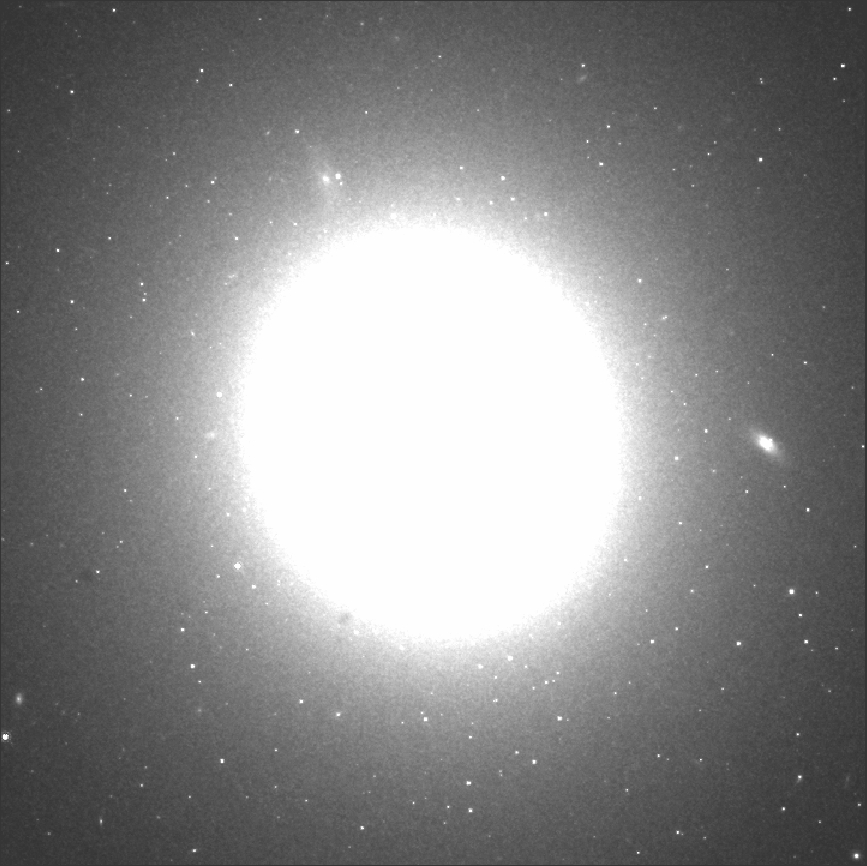 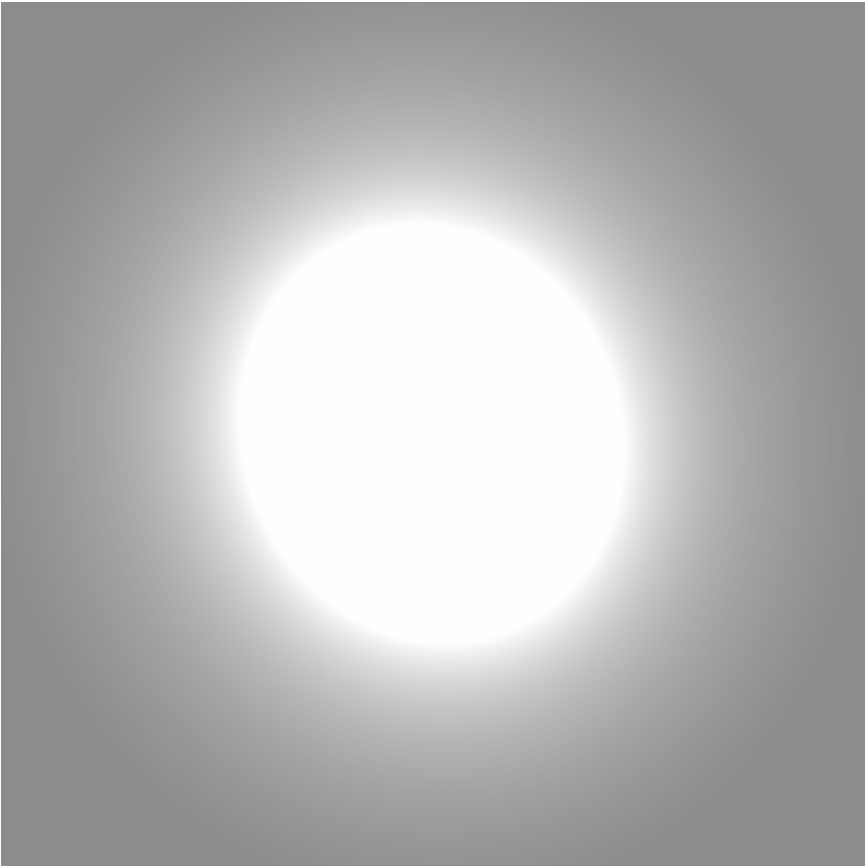 a.
The measurement entails many steps
Let’s summarize the main ones
NGC1399 HST/WFC3/IR
b.
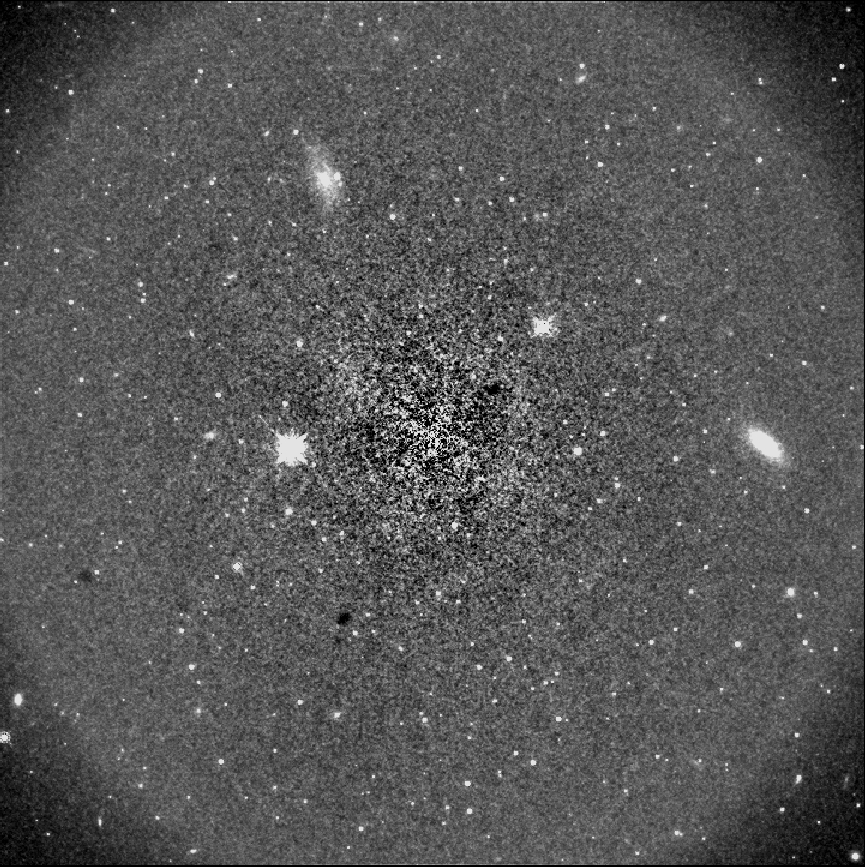 c.
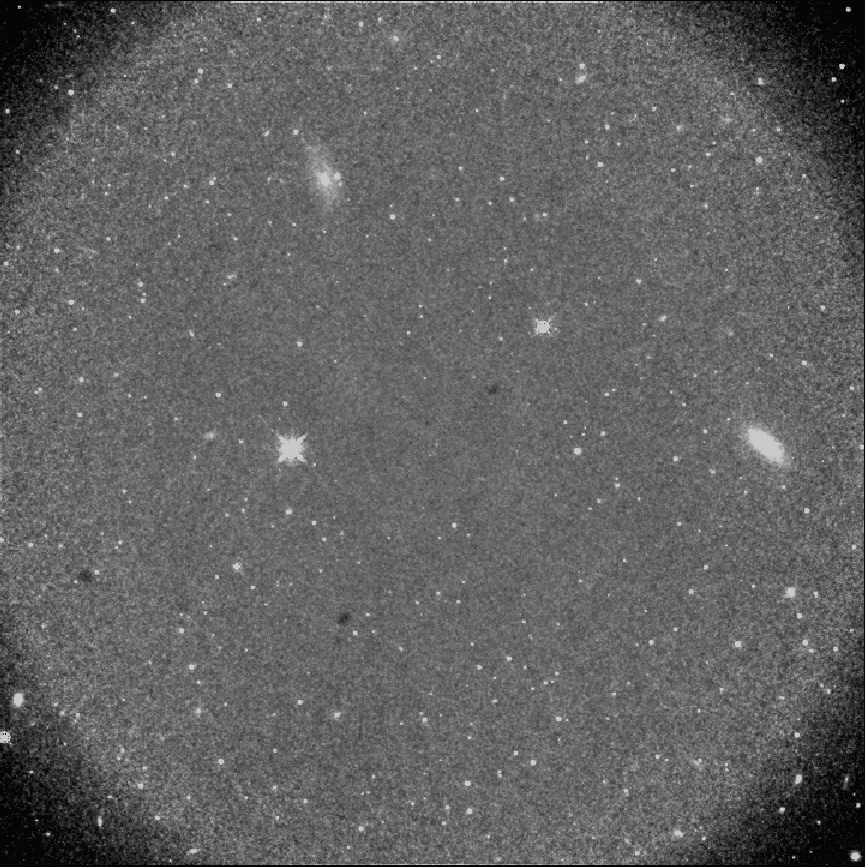 e.
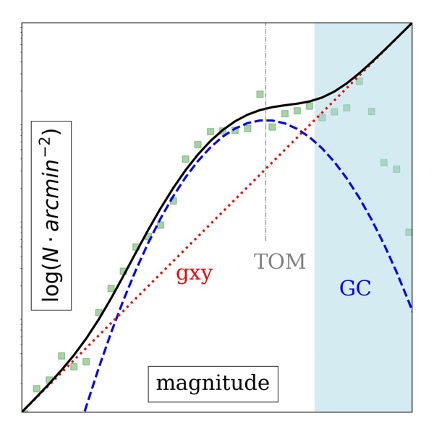 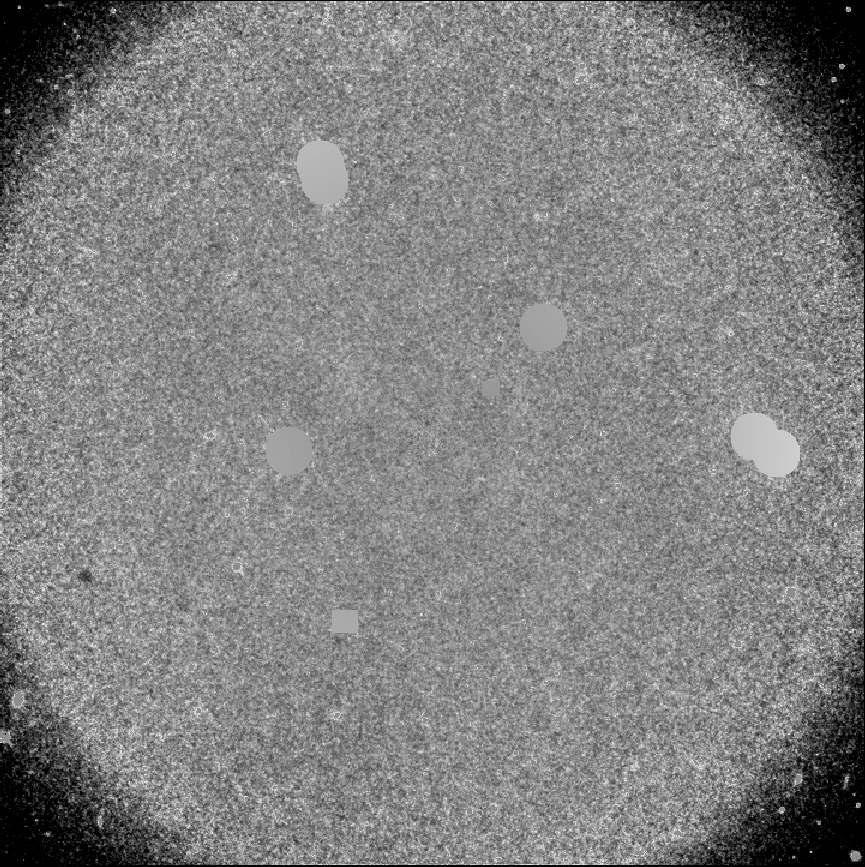 d.
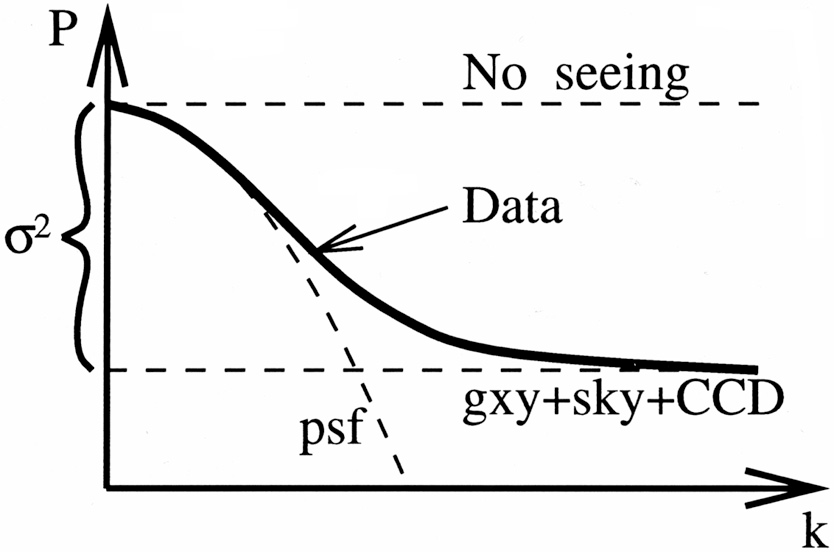 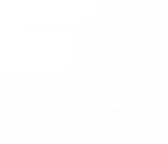 Heavy Human Intervention
f.
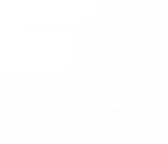 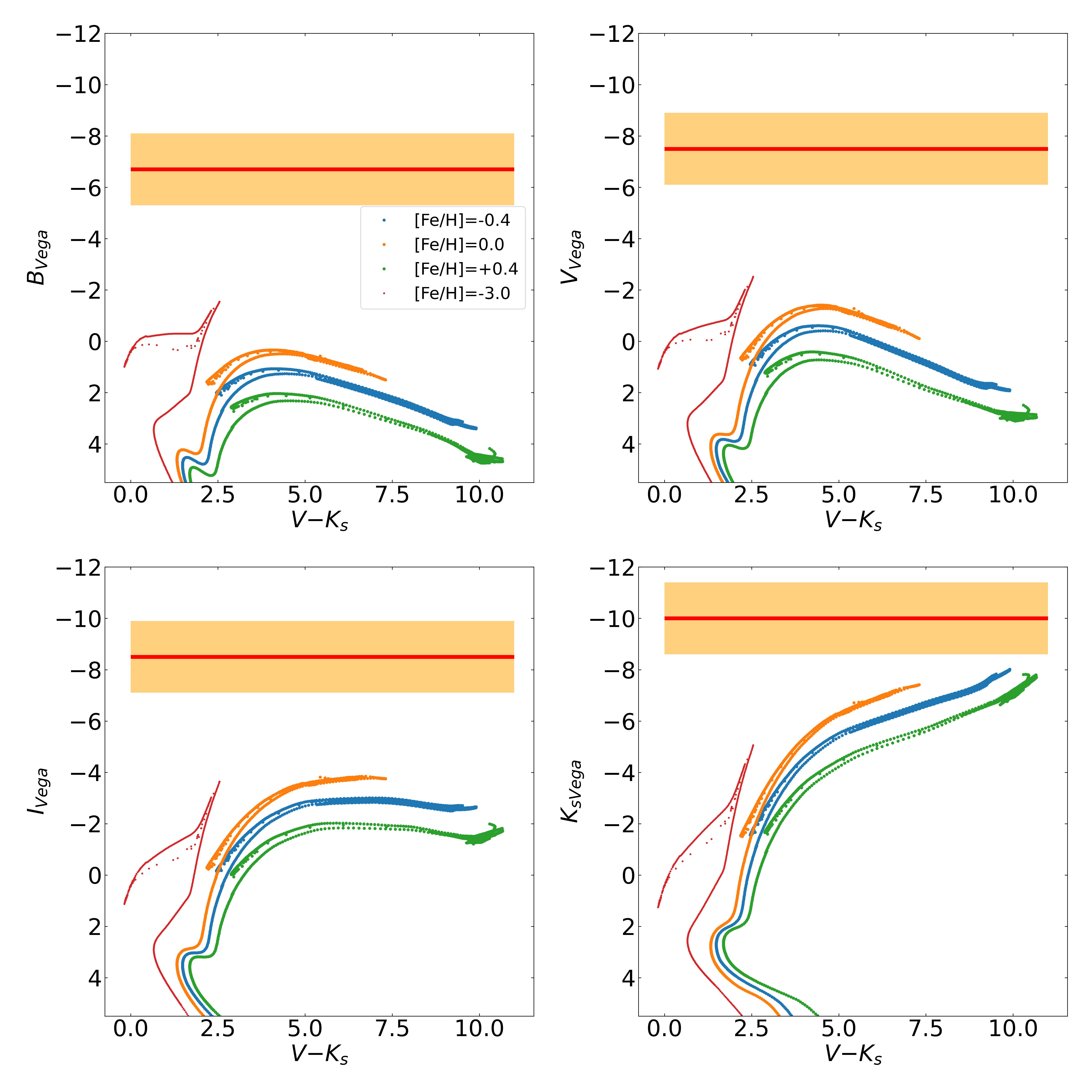 What stars contribute the most to SBF?
Shorter bands to are sensitive to hot-stars Longer bands to are sensitive to cool-stars
U/B  Horizontal Bands
H/K  RGB/AGB stars
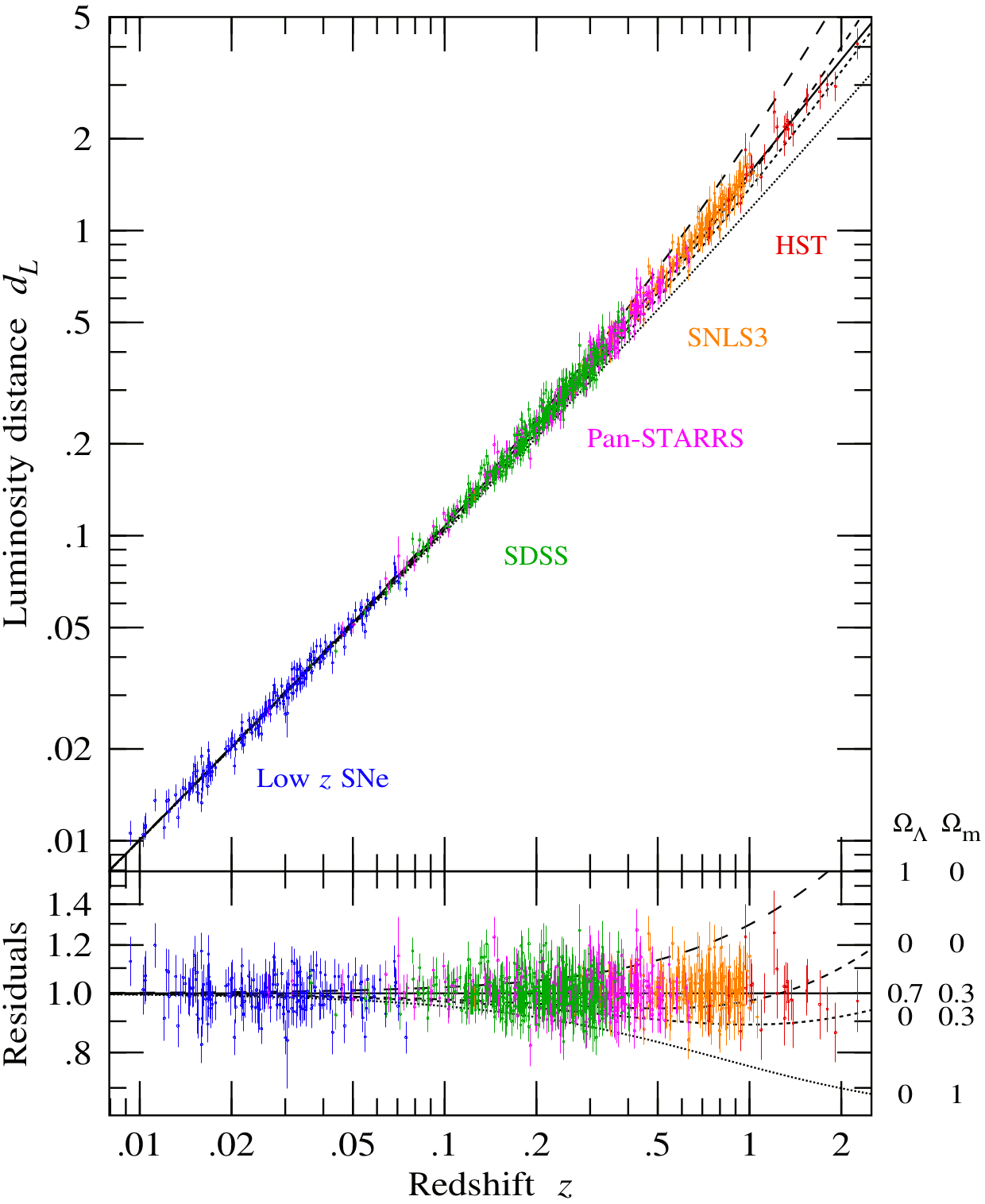 SBF with AO: perspectives
HST/VLT
~0.1” FWHM PSF/2.4m aperture
8m aperture/~0.8” FWHM PSF
~125 Mpc limit 
~200 Mpc probably feasible, z~0.05
ELT+AO
Down to ~0.02” FWHM PSF
~39 m aperture (>250xHST collecting area) 
High detector efficiency

 SBF beyond 300. ‘On paper’ out to 450 Mpc
Data: Scolnich+18
Fig.: Hamilton A.
15
Examples of possible new physics
Sterile neutrinos
Relativistic hot/warm dark matter
Dark Energy is stronger than expected
More than one type of dark energy
Dark Matter interacts differently than expected due to gravity
General Relativity is not quite right
Spacetime curvature different than expected
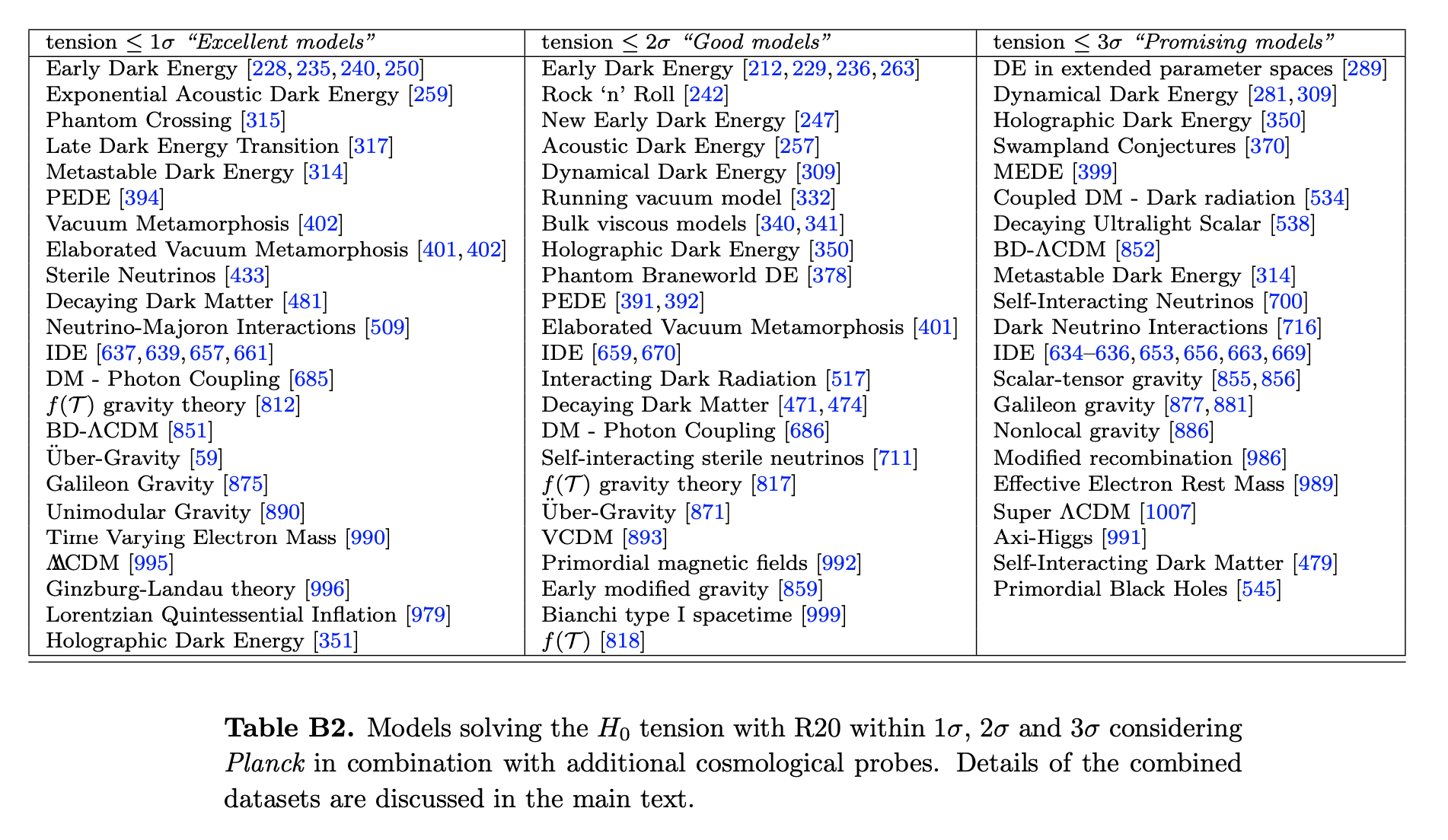 Di Valentino et al. 2021